Информационная система геопространственного обеспечения государственного управления Камчатского края 
«Инфраструктура пространственных данных Камчатского края»
1
Подсистема
«Интеграционный портал»
Интерфейс подсистемы
2
Портал предоставляет единую точку доступа ко всем подсистемам
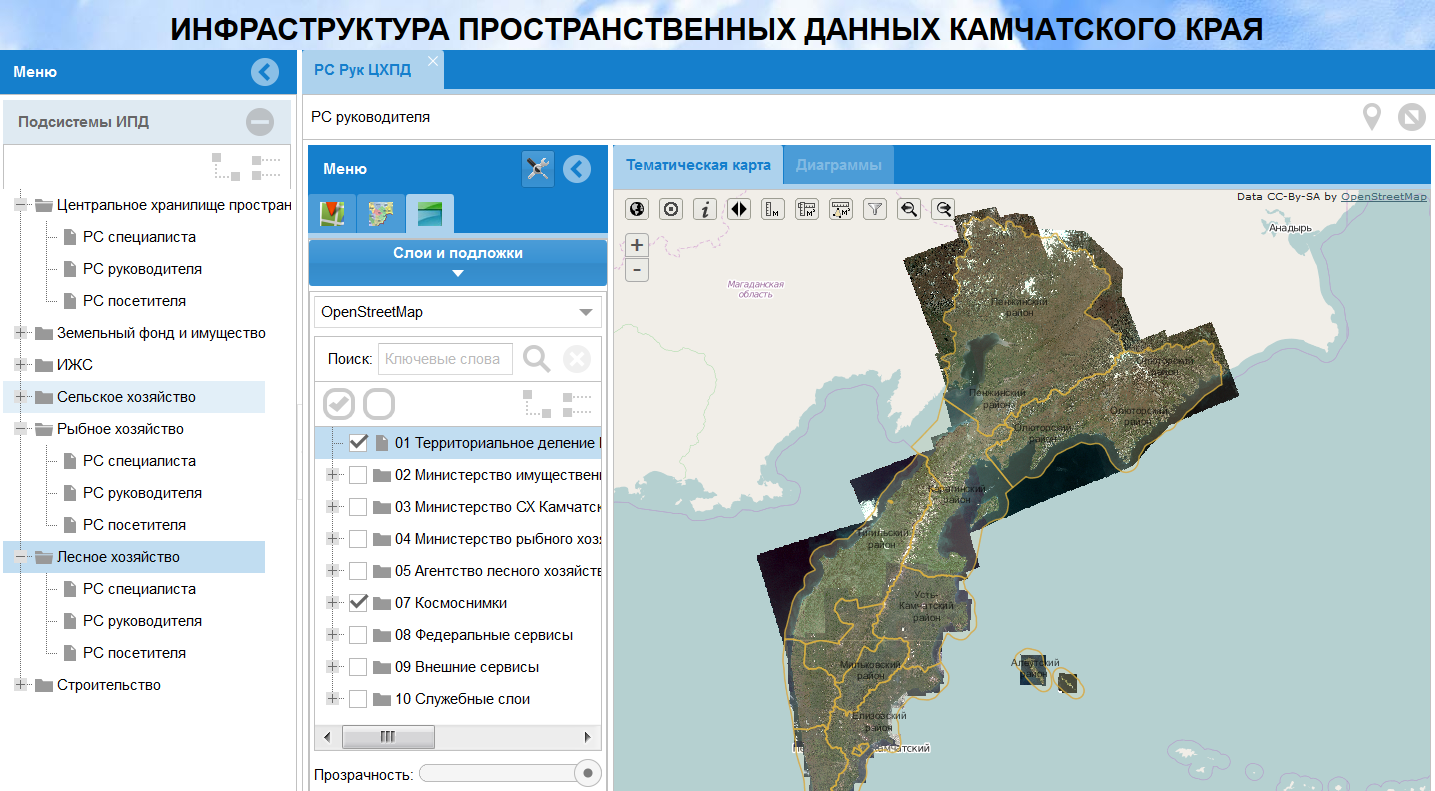 1
Подсистема
«Централизованное хранилище пространственных данных региона»
База данных векторных слоев
2
Для добавления текста щелкните мышью
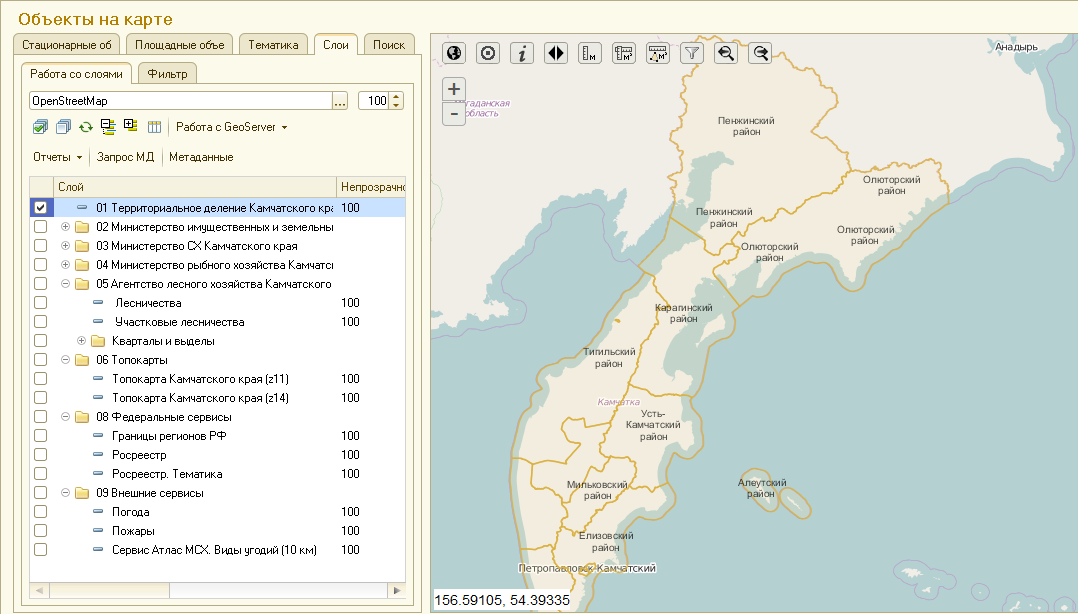 База данных векторных слоев
3
Для добавления текста щелкните мышью
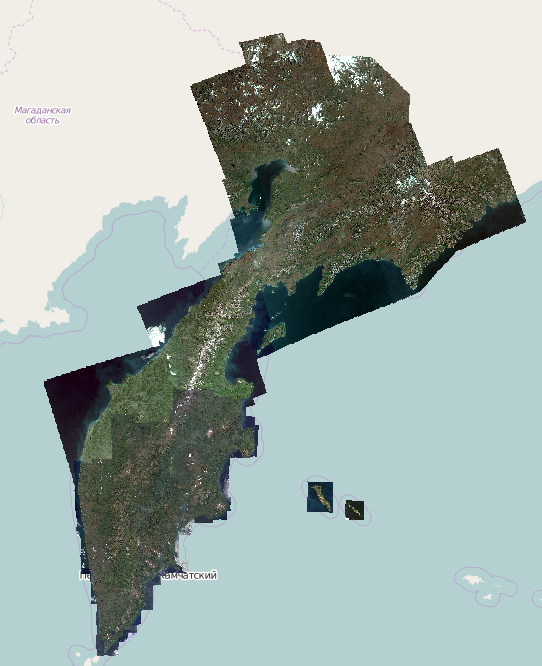 База данных векторных слоев
4
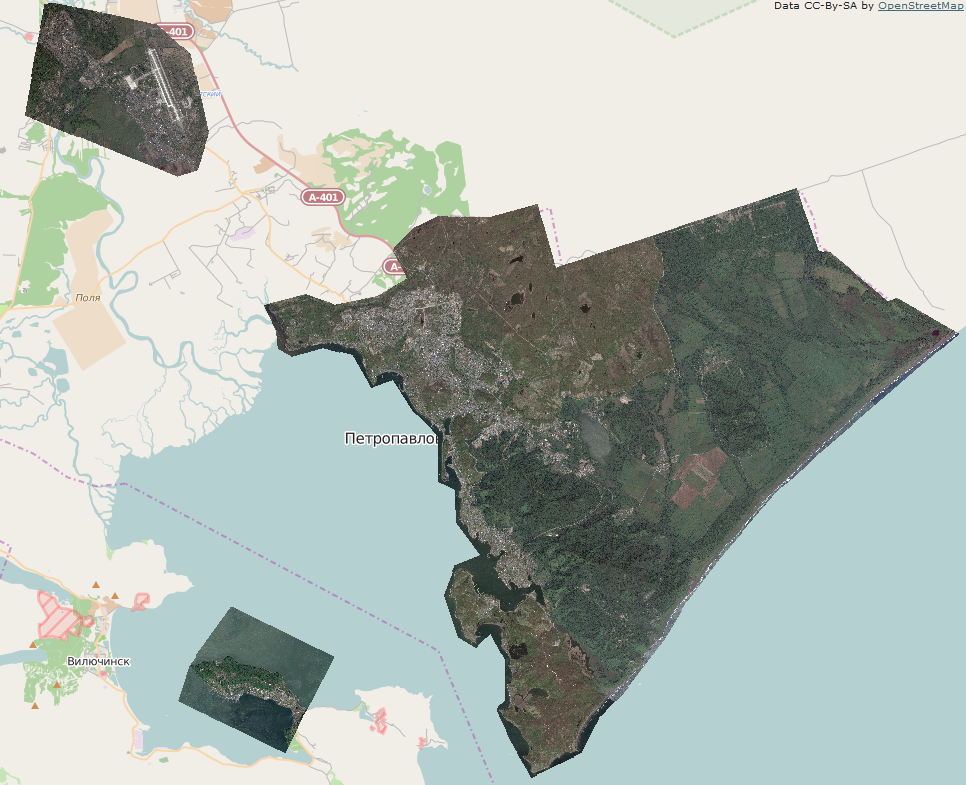 Для добавления текста щелкните мышью
Примеры слоев ЦХПД
5
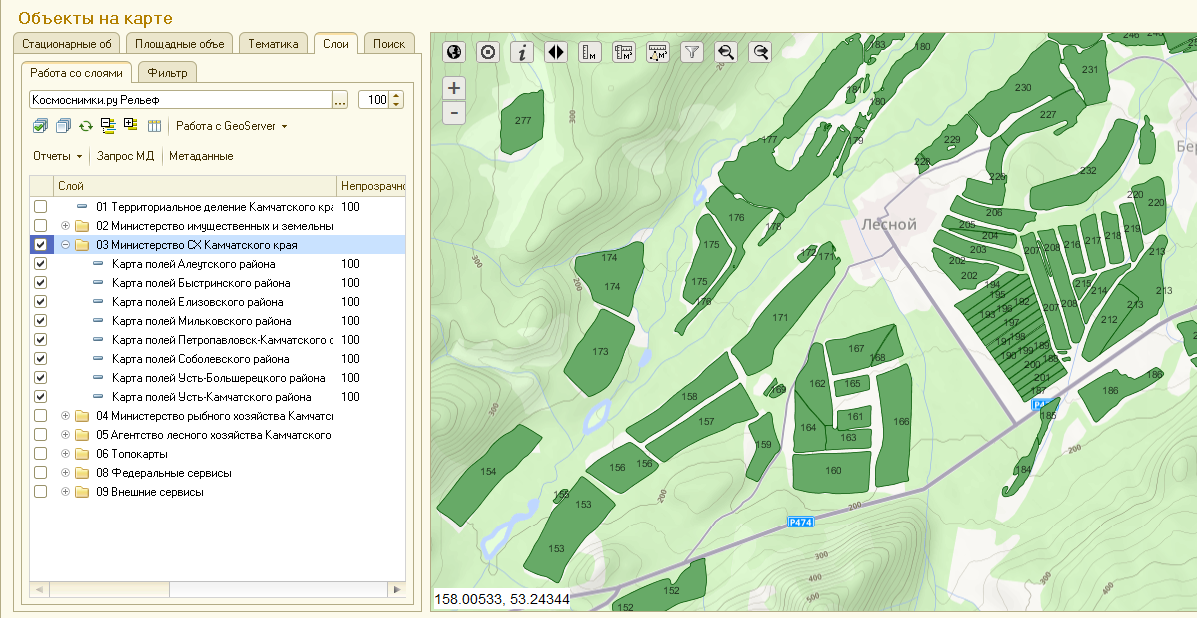 Сельскохозяйственные угодья
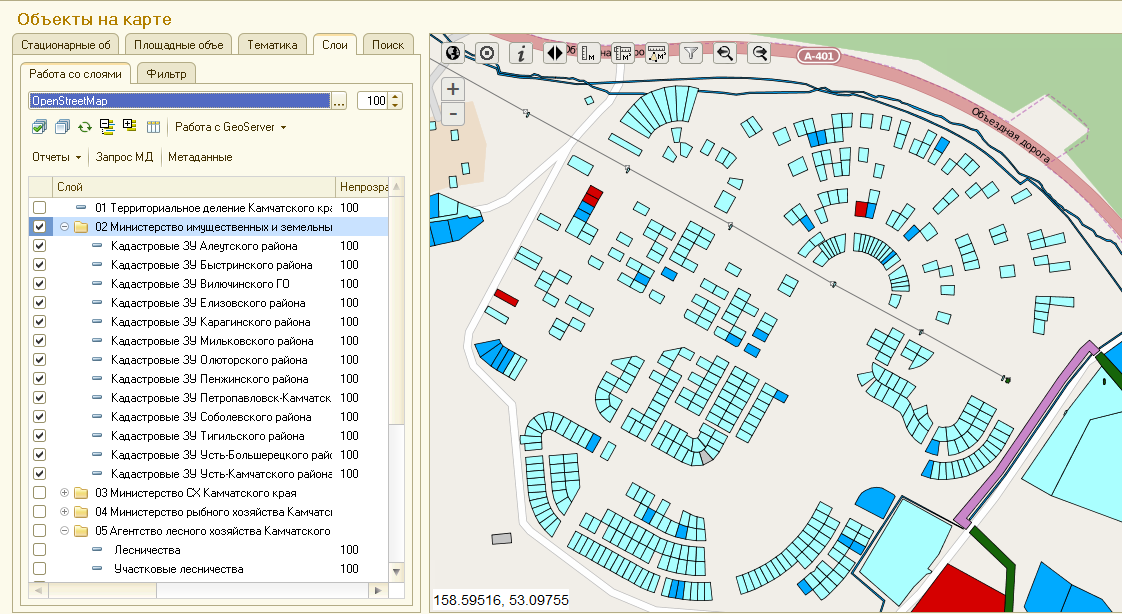 Кадастровые участки
Примеры слоев ЦХПД
6
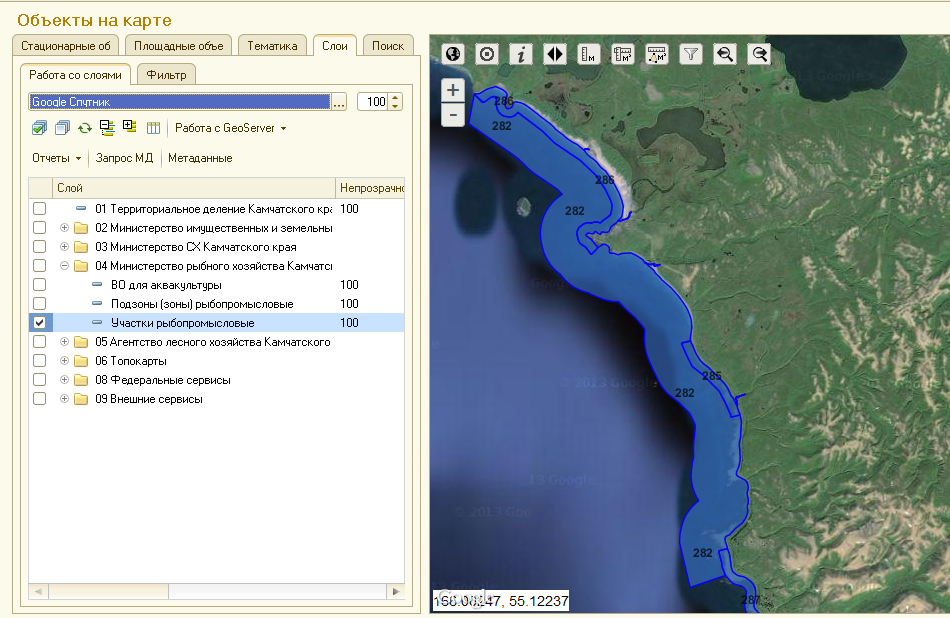 Рыбопромысловые участки
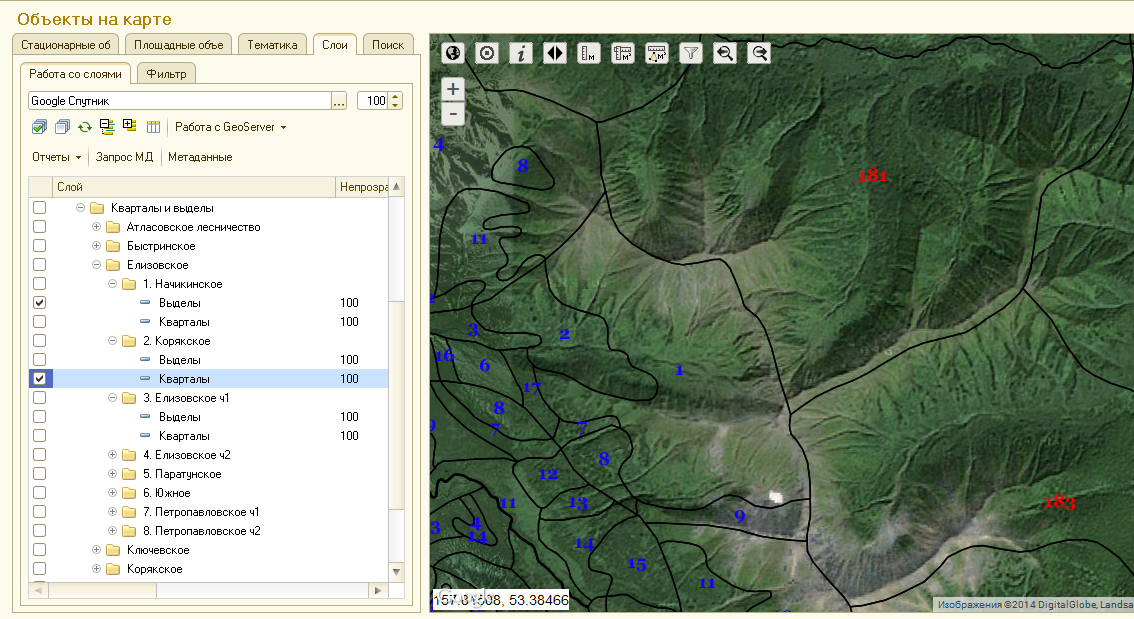 Лесные кварталы
База данных векторных слоев
7
Работа с метаданными
(в соответствии с ГОСТ Р 52573-2006 «Географическая информация. Метаданные»)
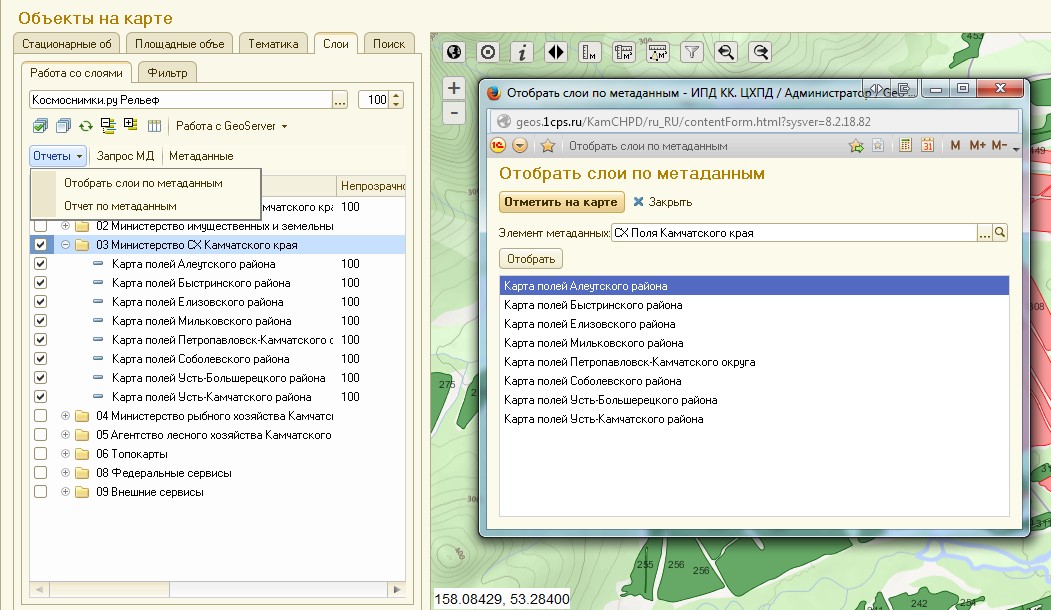 1
Подсистема
«Земельный фонд и имущество»
Кадастровый слой
2
Создан кадастровый слой земельных участков Камчатского края, состоящий из 11 векторных слоев, 
каждый из которых относится к соответствующему муниципальному образованию КК.

Слой содержит порядка 37 тыс. земельных участков. 
Источником данных является федеральная база данных Росреестра. 

Пользователи Министерства получили возможность использовать
инструментальные средства работы с кадастровым слоем в увязке с региональными задачами, стоящими перед Министерством.
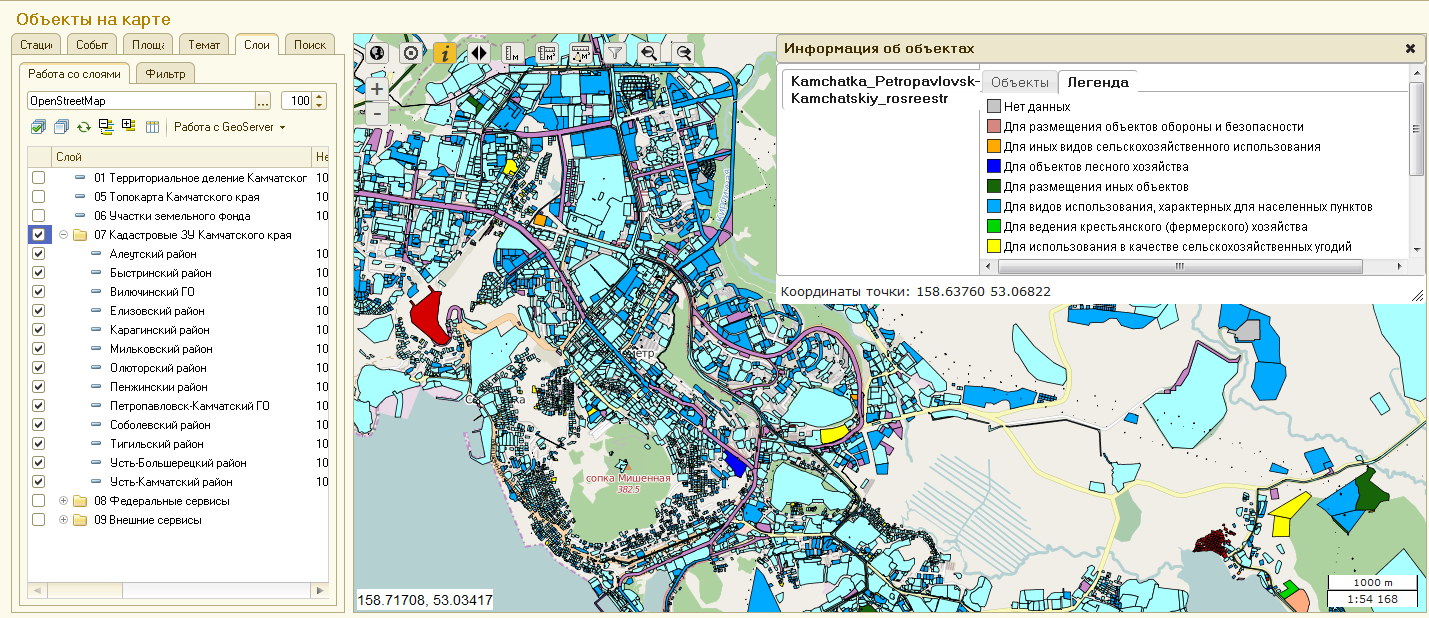 Кадастровый слой
3
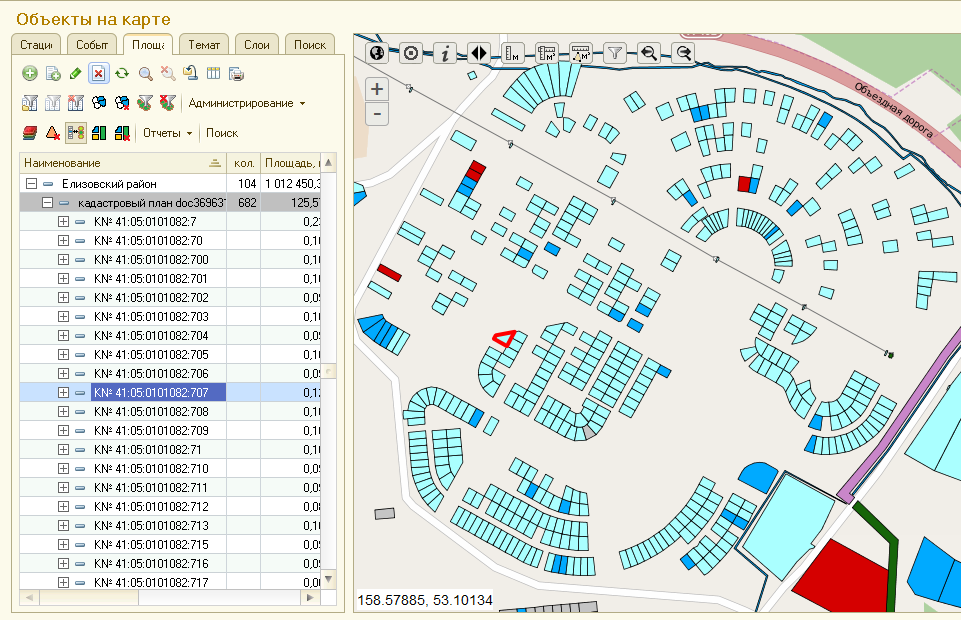 Сформирована база данных кадастровых земельных участков, связанных с кадастровым слоем. 

Информационные карточки наполнены  
из базы данных Росреестра
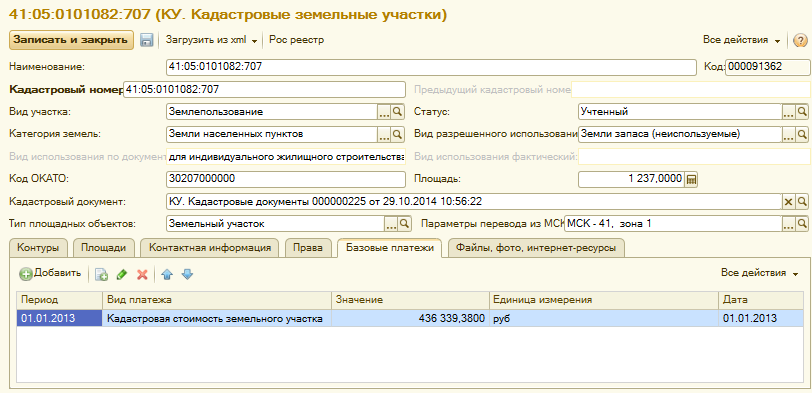 Кадастровый слой
4
По любому разрезу  доступна  визуализация  итогов  с использованием деловой графики.
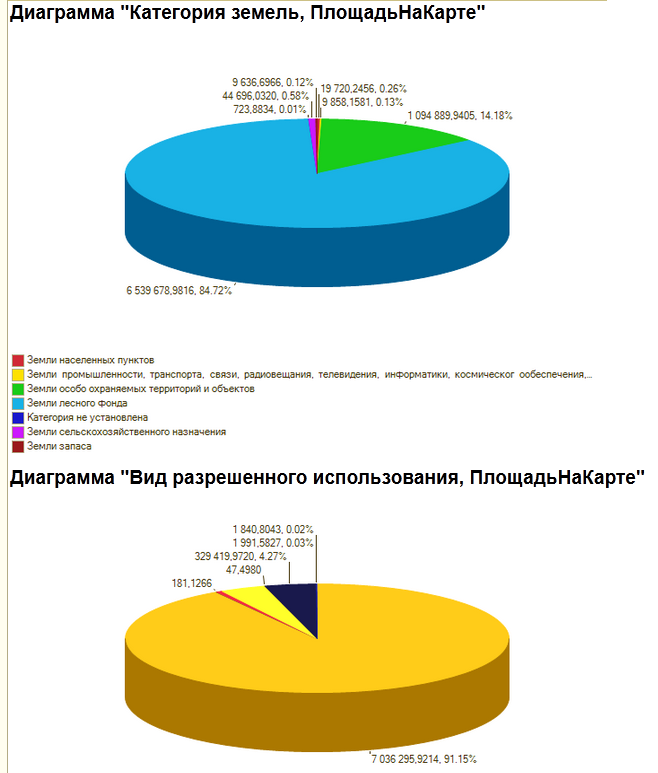 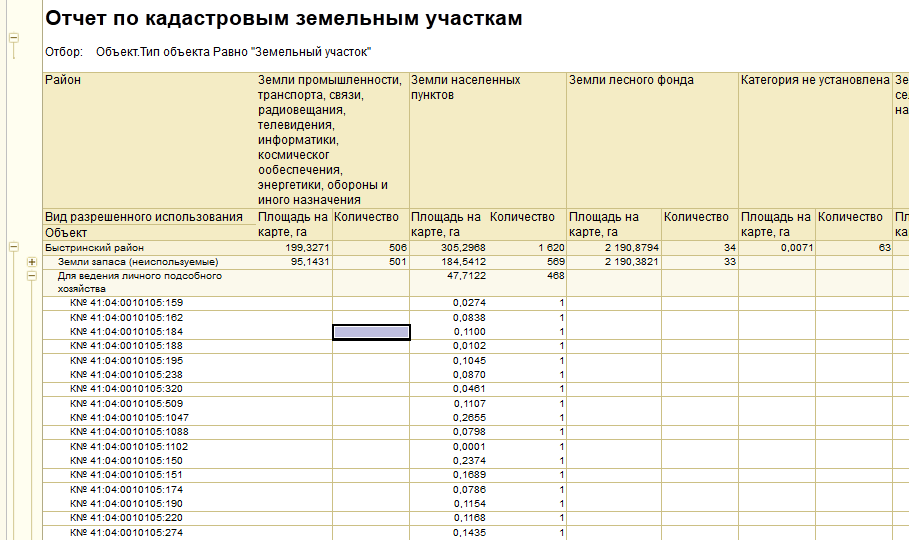 Слой имущества
5
Данные загружены из системы «БАРС-имущество», установленной в Министерстве имущественных и земельных отношений. Система выполнила автоматическое геокодирование.
Получена интерактивная карта объектов имущества края
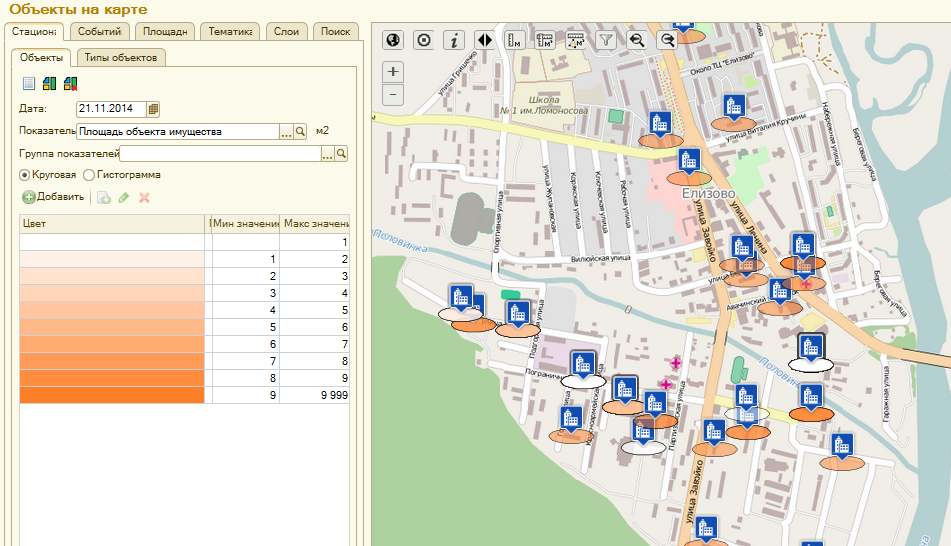 Анализ целевых показателей
6
Тематическая карта по показателю 
«Доходы от использования имущества, находящегося в государственной и муниципальной собственности»
Дополнена анализом структуры доходов в разрезе районов.
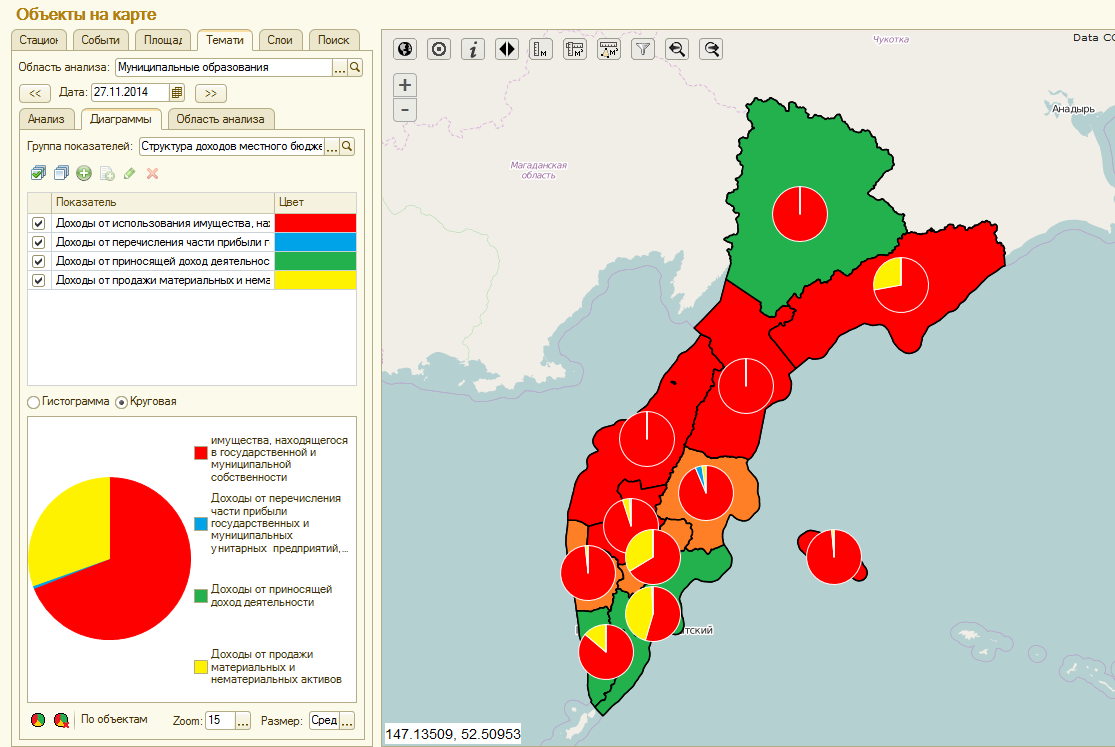 7
Модуль «Индивидуальное жилищное строительство»
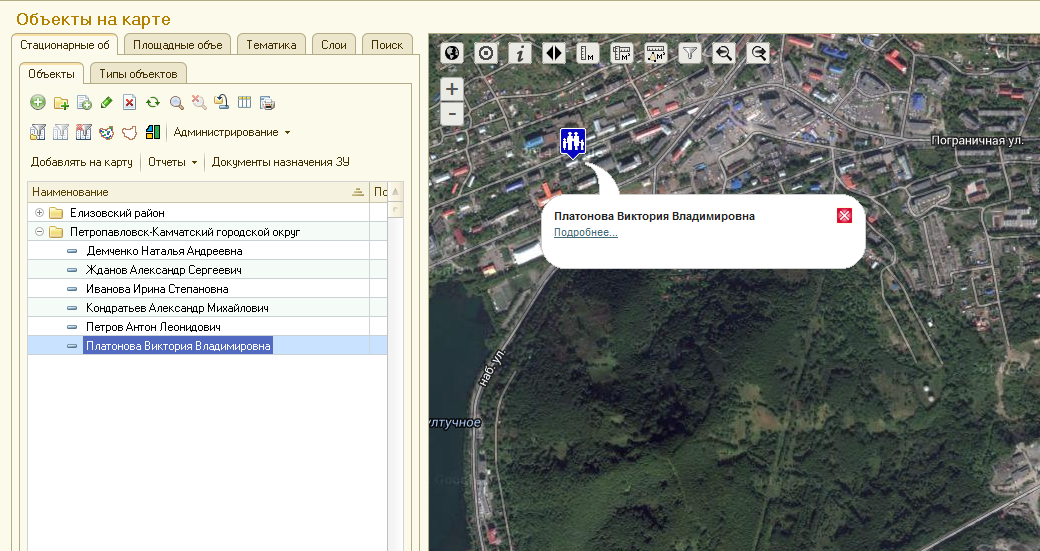 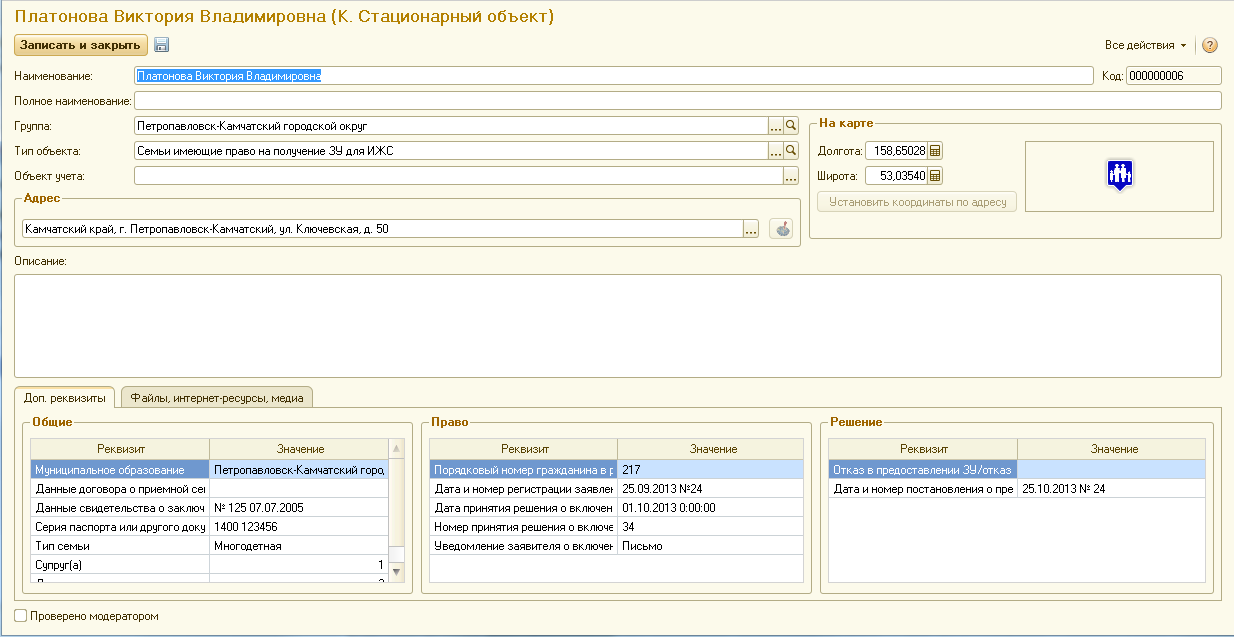 1
Подсистема
"Строительство"
3
Слой строительных площадок и проектов
Данные загружены по информации, полученной от Министерства. Система выполнила автоматическое геокодирование.
Получена интерактивная карта объектов строительства.
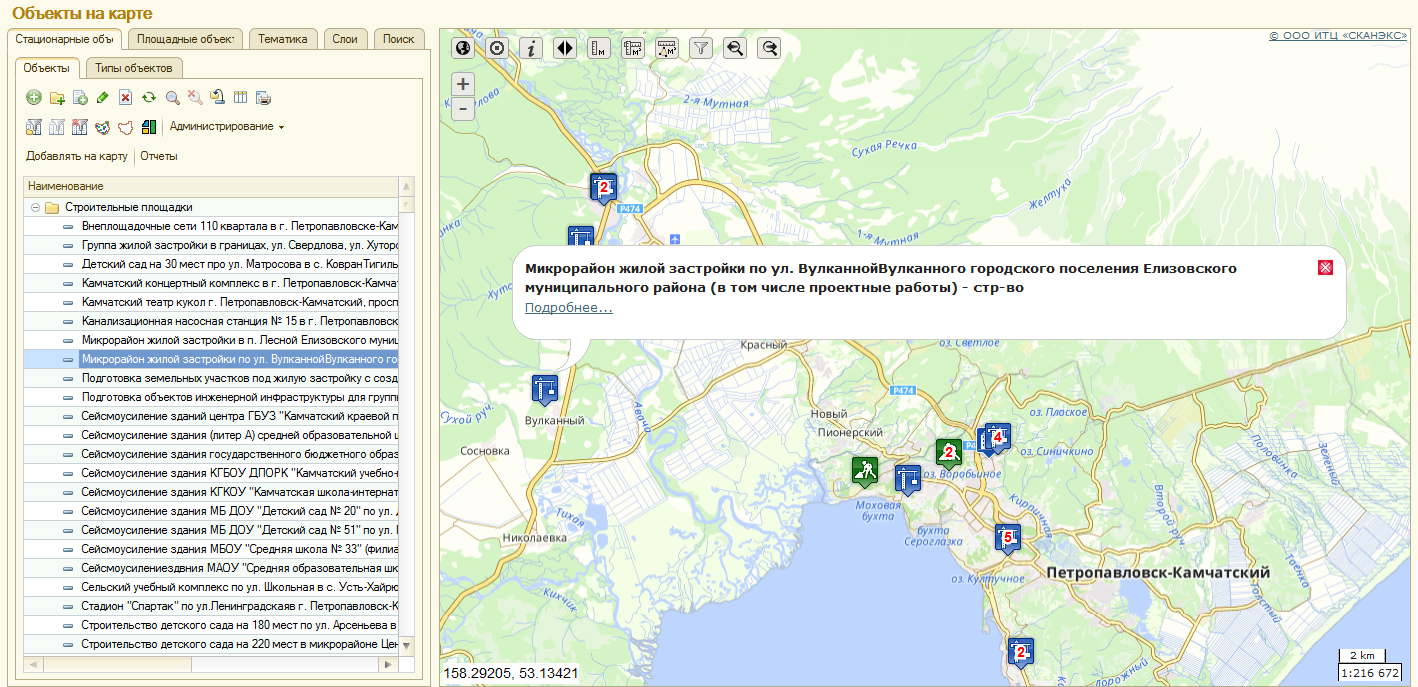 4
Слой строительных объектов
Специалистам министерства предоставлены функции анализа строительных объектов через  отчеты, которые обладают свойствами группирования данных в различных вариациях, фильтрации, использования деловой графики
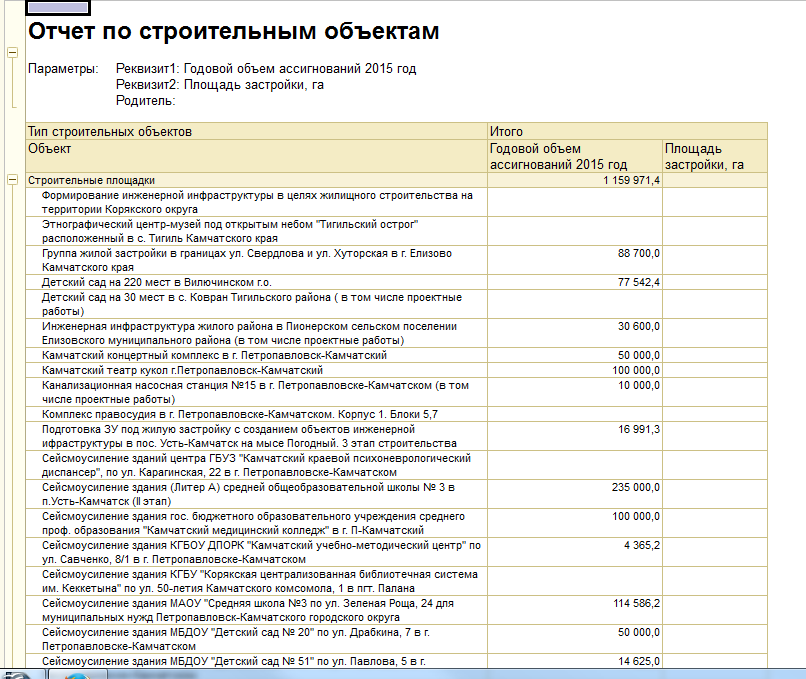 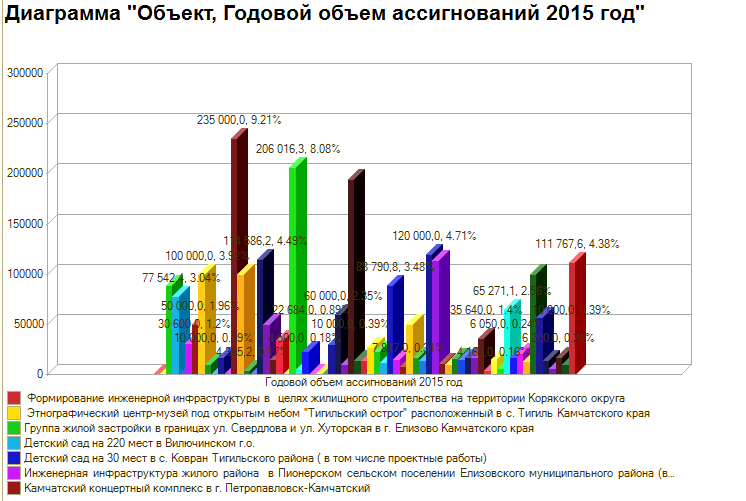 5
База данных целевых показателей
Введенные в Подсистему  значения показателей сразу становятся доступными 
для построения тематических карт.
Анализ на тематических картах  может быть «углублен» через расшифровки 
изменения данных в динамике.
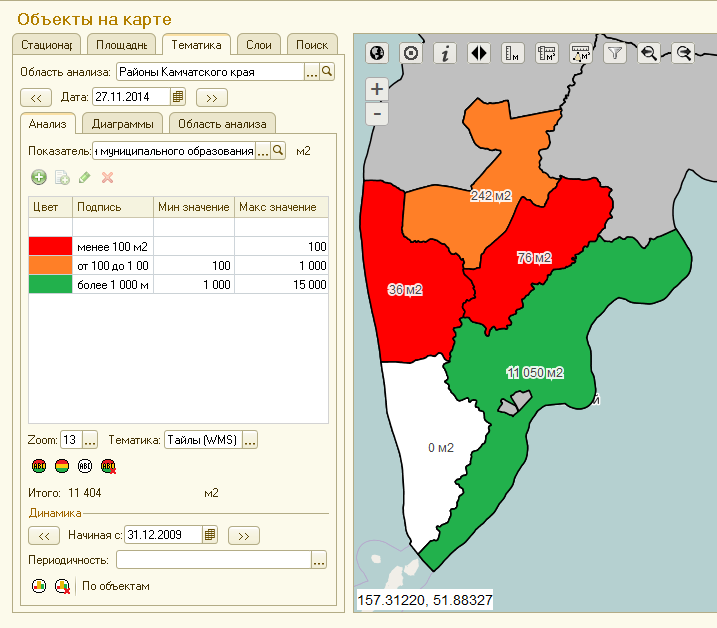 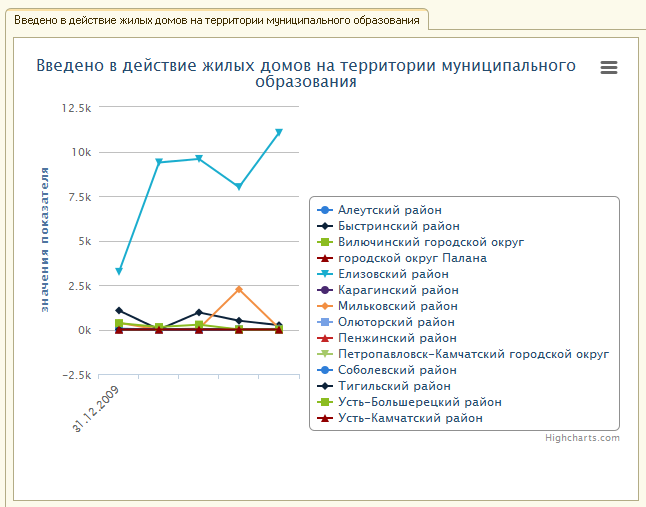 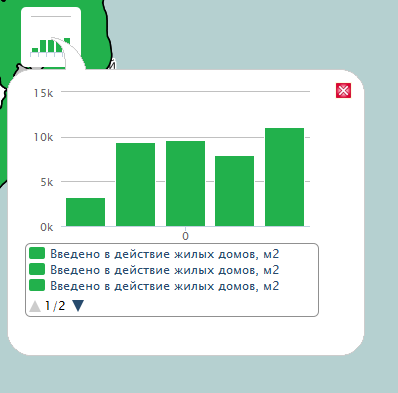 1
Подсистема
«Сельское хозяйство»
2
Векторные слои сельскохозяйственных угодий
Сформированы  векторные слои в границах сельскохозяйственных угодий  8 муниципальных образований и городских округов  и  векторные слои в границах сенокосов и пастбищ 4 муниципальных образований. По экспертной оценке общая площадь сельскохозяйственных угодий составила 66 500 га, в том числе 17 600 выбывших  из оборота. Площадь сельхозугодий отведенная под сенокосы и пастбища составила  более 5 500 000   га. Формирование слоев проводилось на основании  данных ДЗЗ.
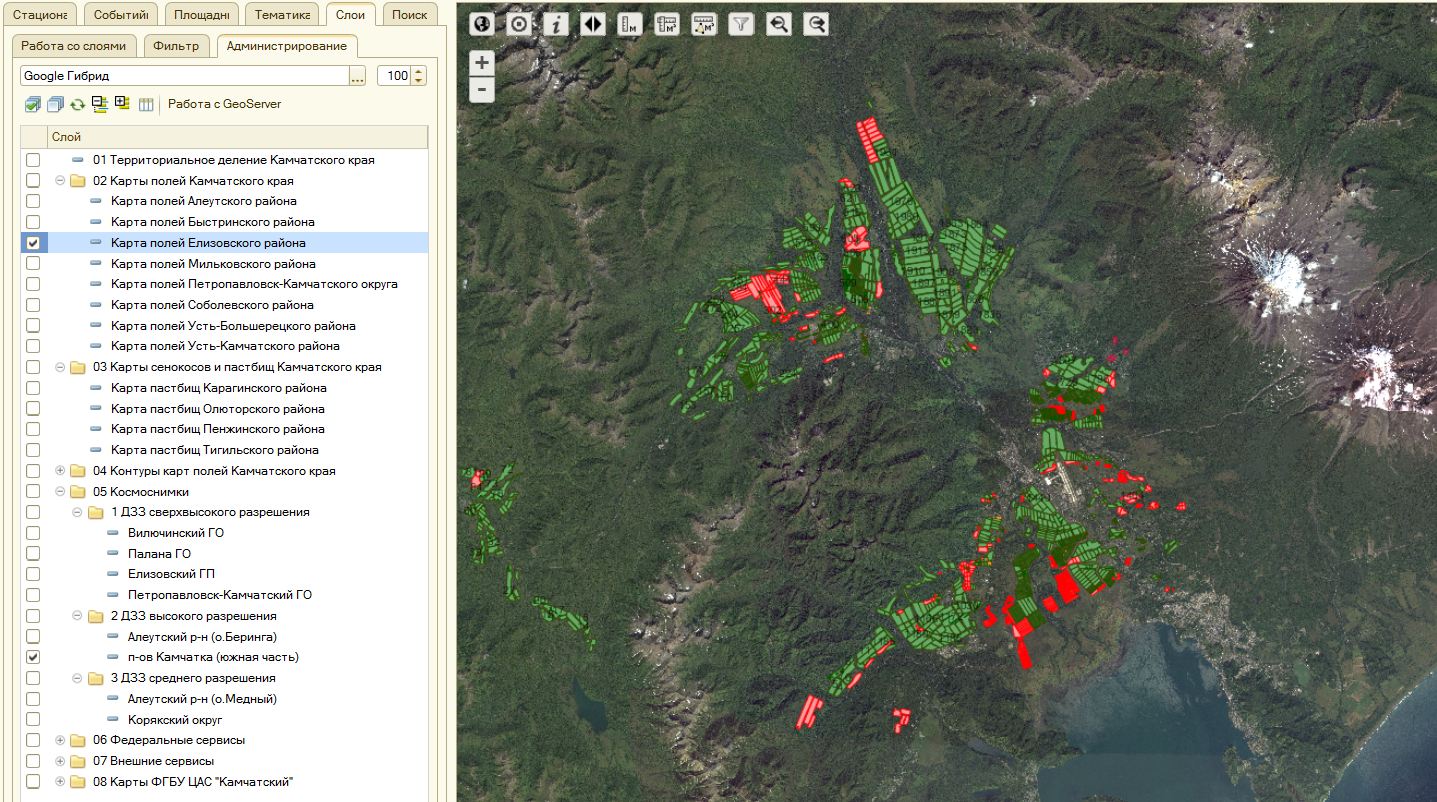 Реестр сельхозтоваропроизводителей
3
Сформированы реестры сельхозтоваропроизводителей, осуществляющих свою производственную деятельность в районах. На векторном слое отдельными условными знаками отмечено  расположение   фактических и юридических адресов КФХ и с\х организаций.
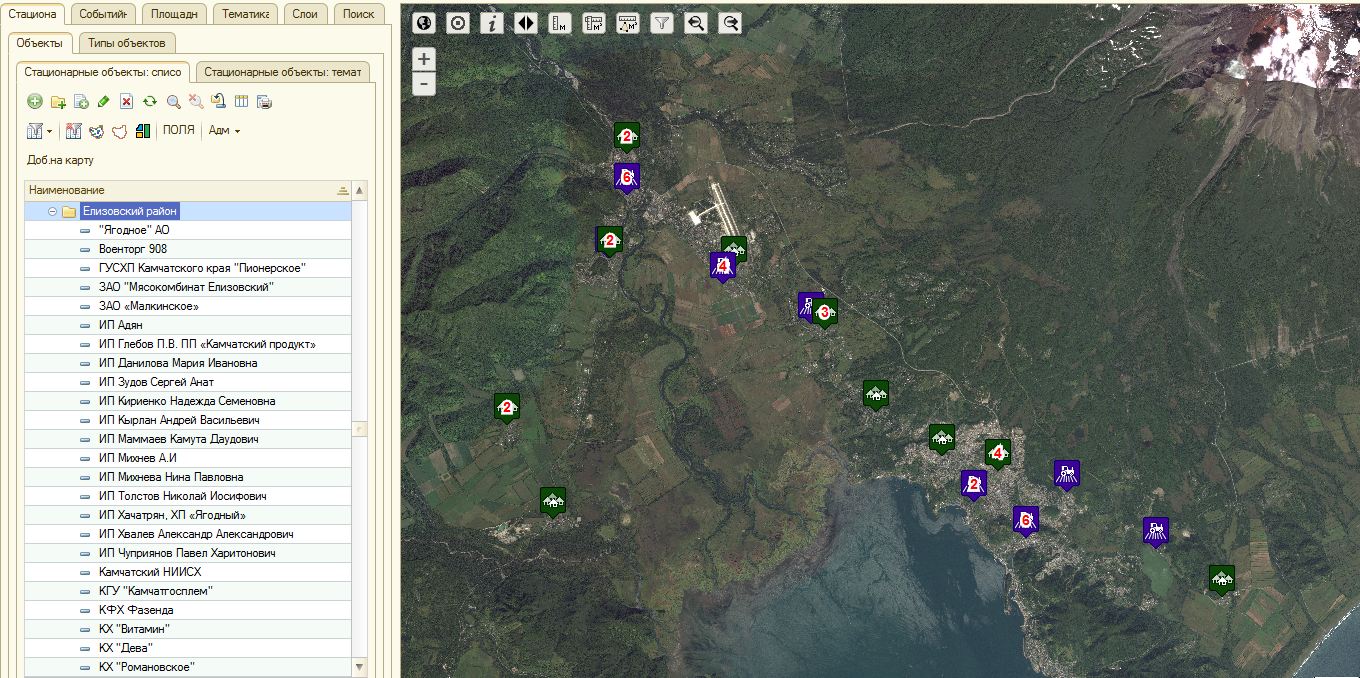 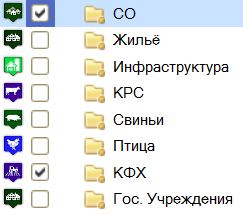 4
Реестр полей землепользователей
По данным полученным от муниципальных образований были установлены связи между землепользователем и полями, на которых 
землепользователь осуществляет свою производственную деятельность. По каждому  полю определена площадь по данным ДЗЗ.
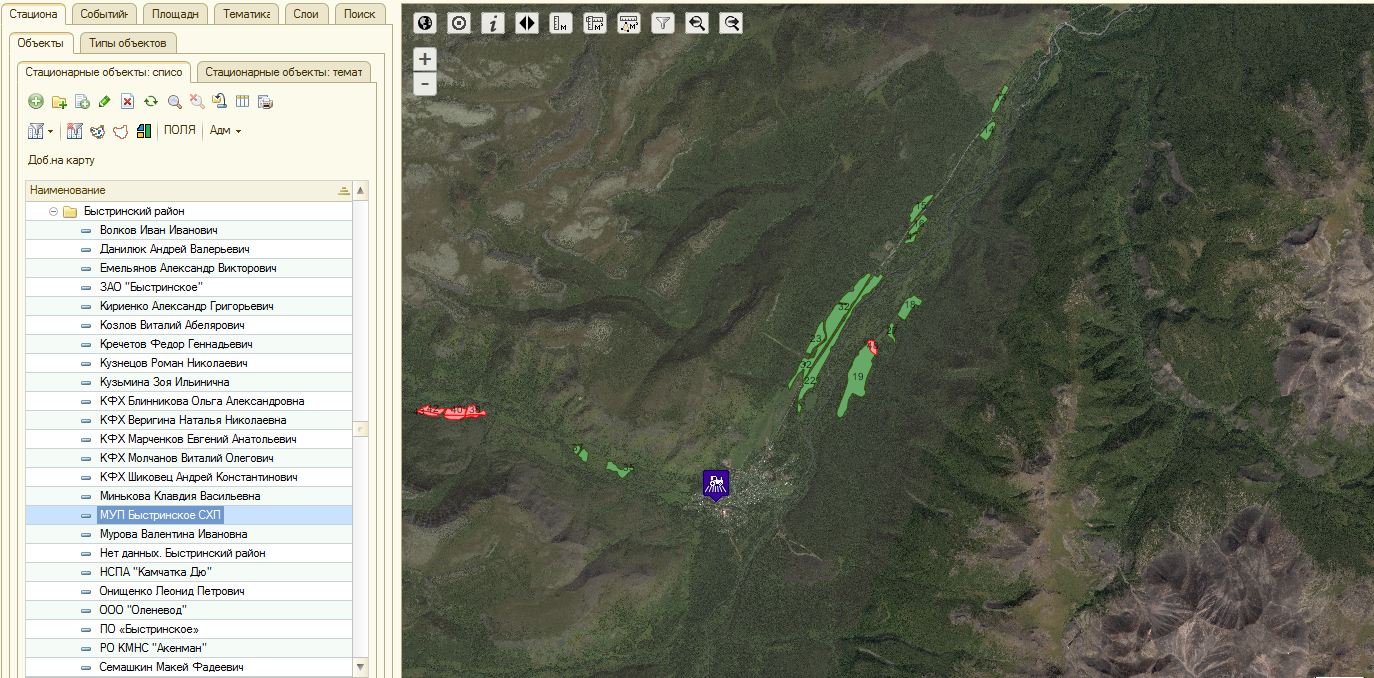 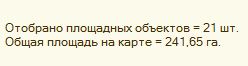 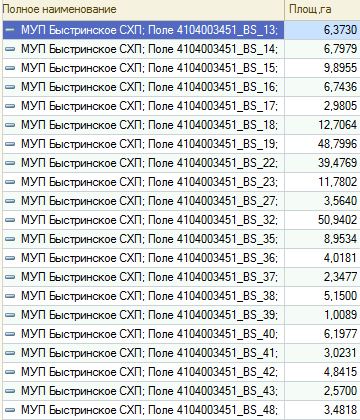 5
Публичная кадастровая карта
Подключение актуальной кадастровой карты  портала «Росреестра». Получение в 
он-лайн режиме сведений о кадастровой номере участка, категории земель, виде разрешенного использования и других.
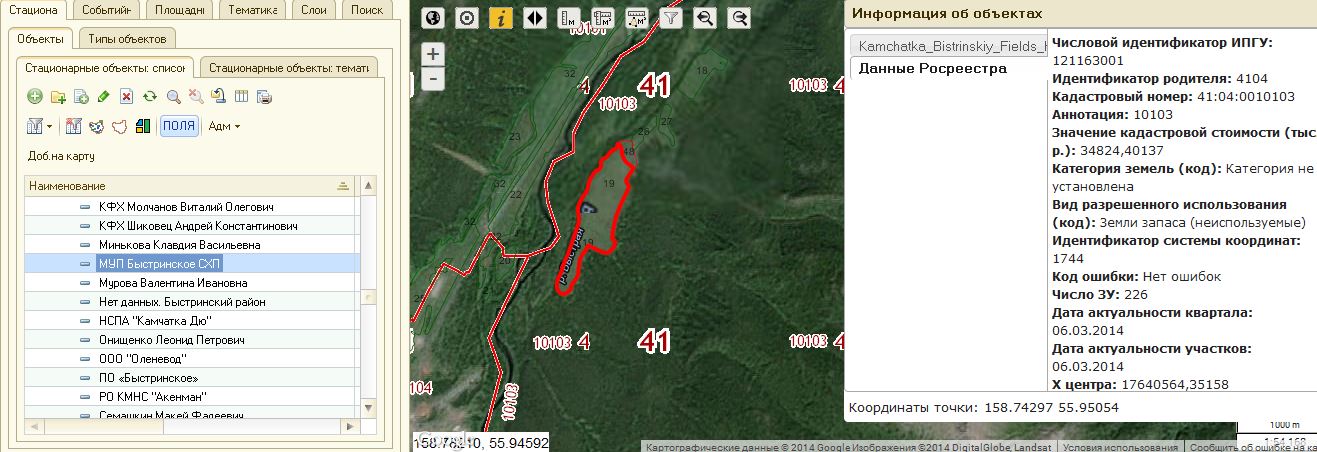 6
Паспорт сельхозтоваропроизводителя
Паспорт сельхозтоваропроизводителя
 содержит значения показателей, полученные из системы «Свод АПК» за 2011, 2012, 2013 годы
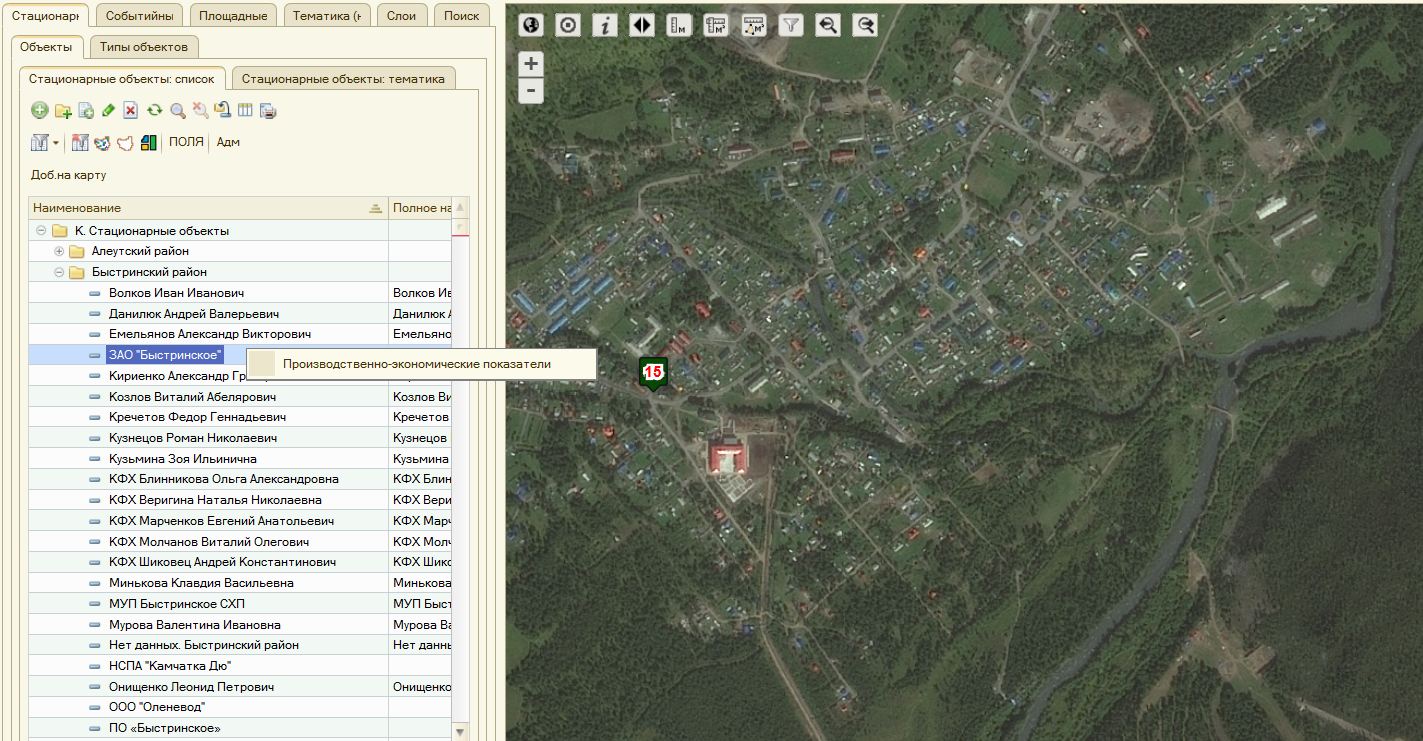 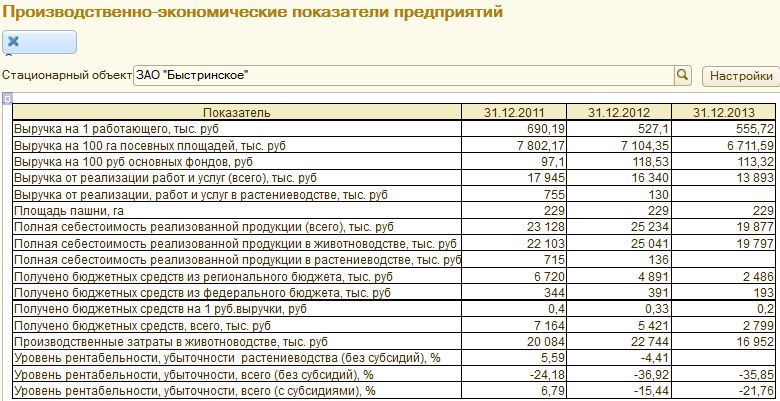 7
Тематические карты в разрезе муниципальных образований
Построение тематических карт в разрезе муниципальных образований по значениям показателей из системы «Свод АПК». Контур муниципального образования, окрашивается цветом в соответствии со значением показателя, который относится к соответствующему диапазону.
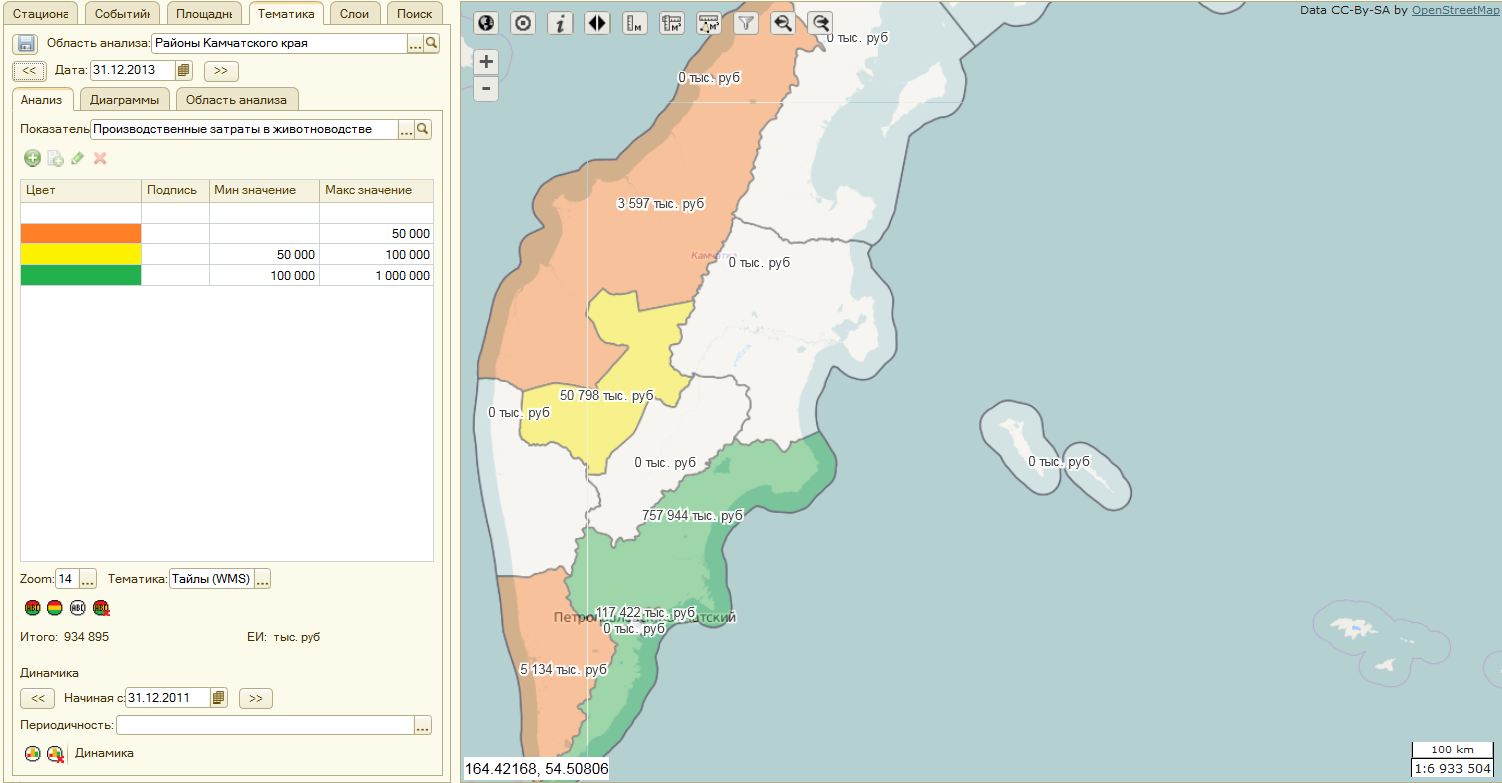 1
Подсистема
"Лесное хозяйство"
2
Слой границ Лесного фонда
Слой границ лесного фонда состоит из слоев лесничеств, участковых лесничеств, кварталов и выделов. Слой сформирован по данным системы ЛесГИС.
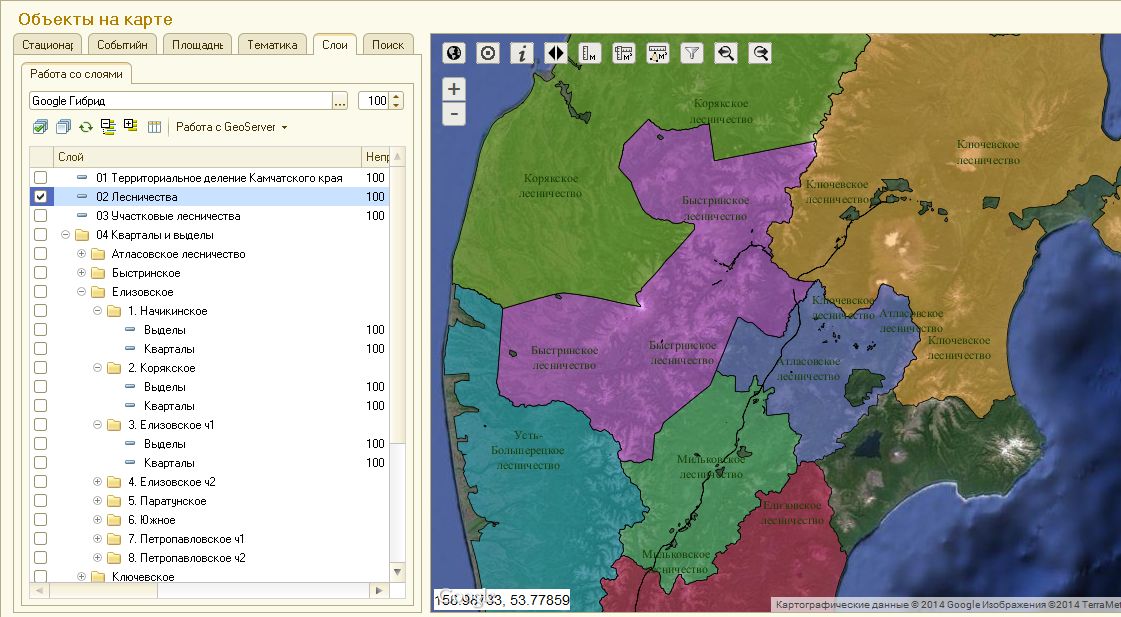 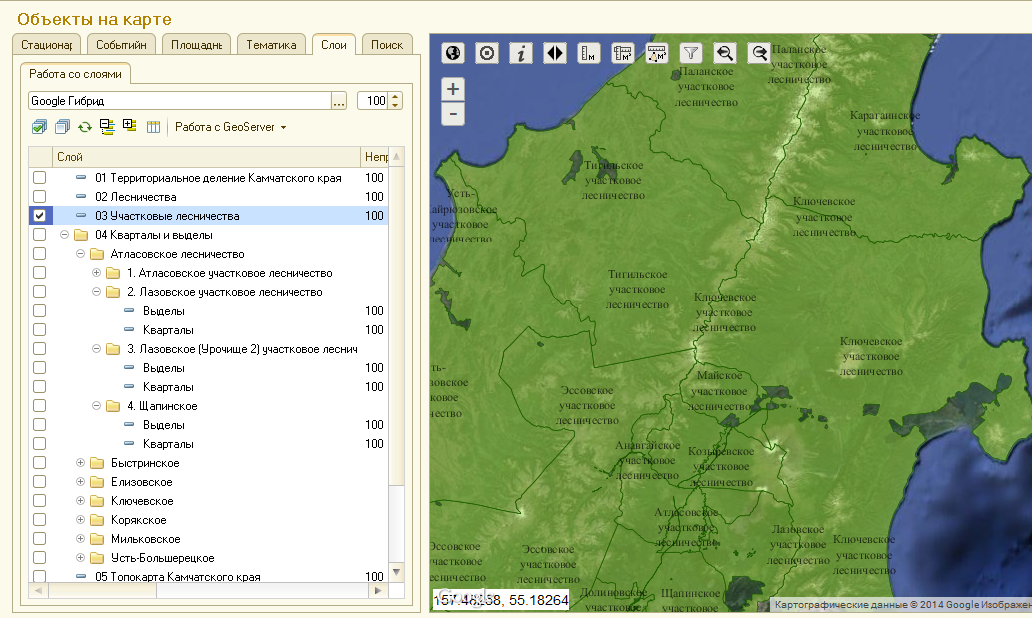 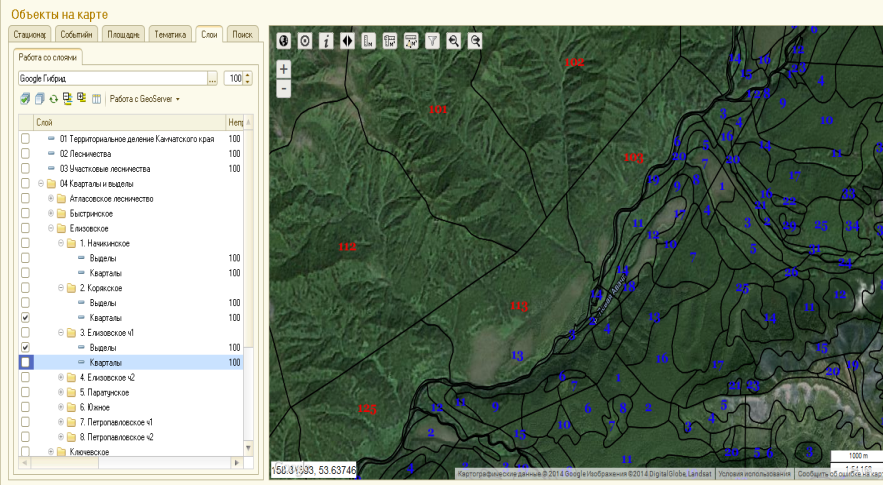 3
Анализ через отчеты
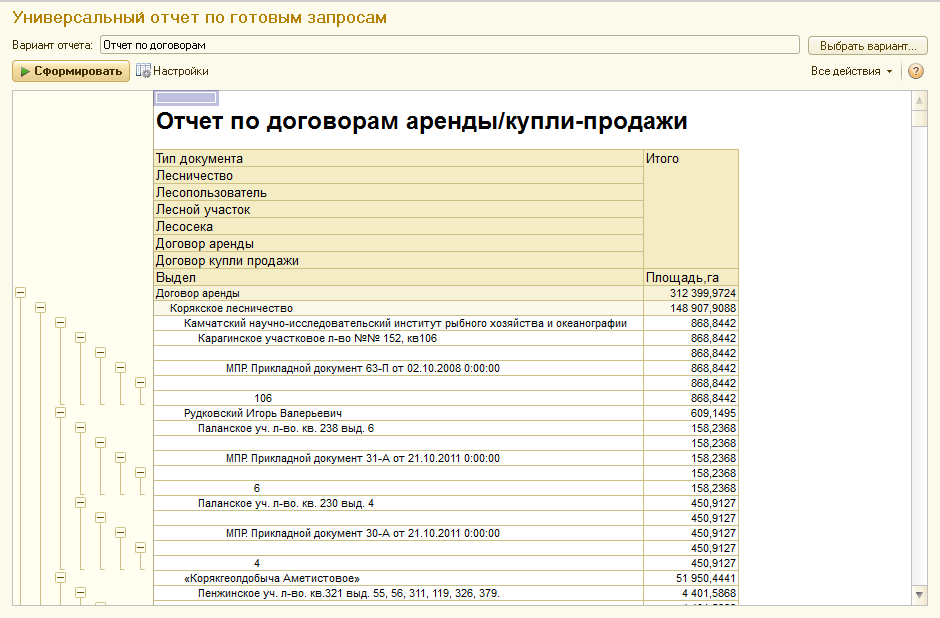 Отчеты в Системе обладают гибкими возможностями группирования информации.

Доступны следующие разрезы отчетности:
Лесничества
Участковые лесничества
Кварталы
Выделы
Договоры аренды
Договоры купли-продажи
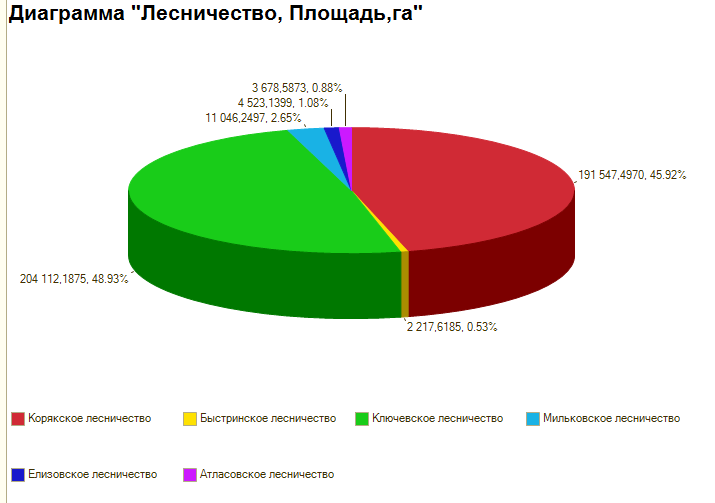 По каждому
разрезу
Легко получить анализ с использованием деловой графики.
4
Интеграция с учетной системой лесного фонда
Подсистема интегрирована с учетной системой Аверс УЛФ.
Выбрав выдел, мы видим его на карте, и тут же можем просмотреть «Таксационное описание», зарегистрированное в УЛФ.
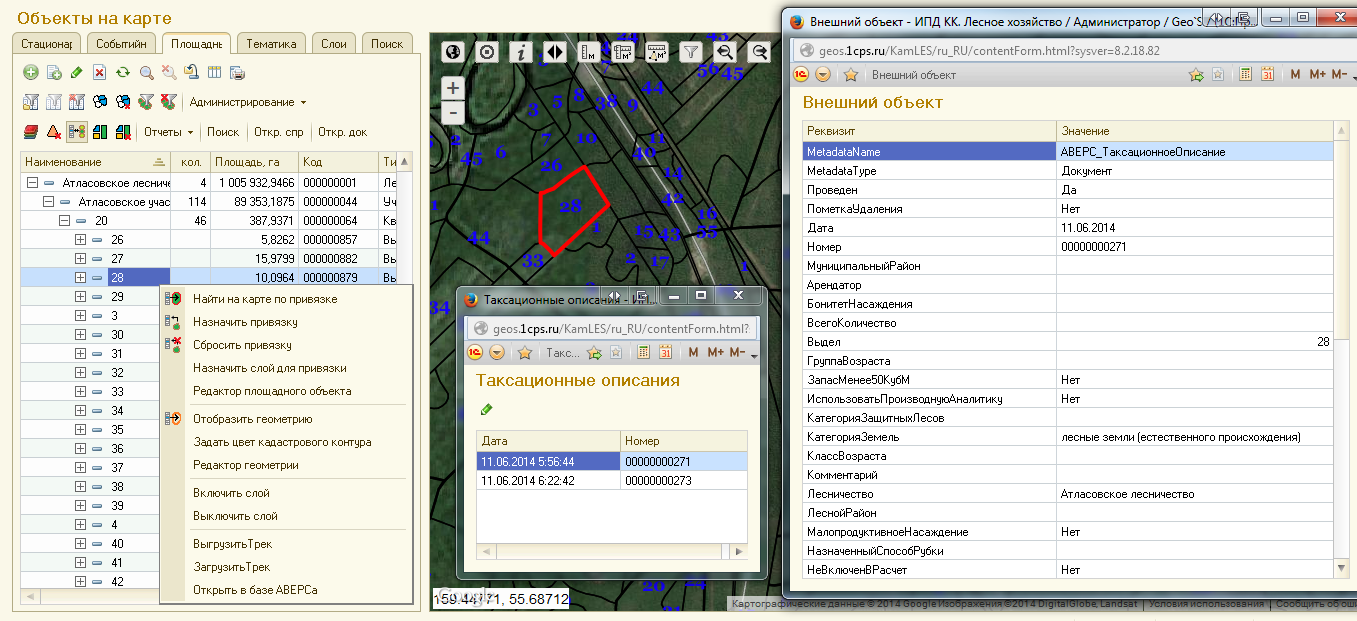 Анализ целевых показателей через тематические карты
5
Система позволяет получать тематические карты по «ликвидному запасу» и «площади рубок», взятых из договоров купли-продажи.
Соответствующие выделы окрашиваются согласно легенде.
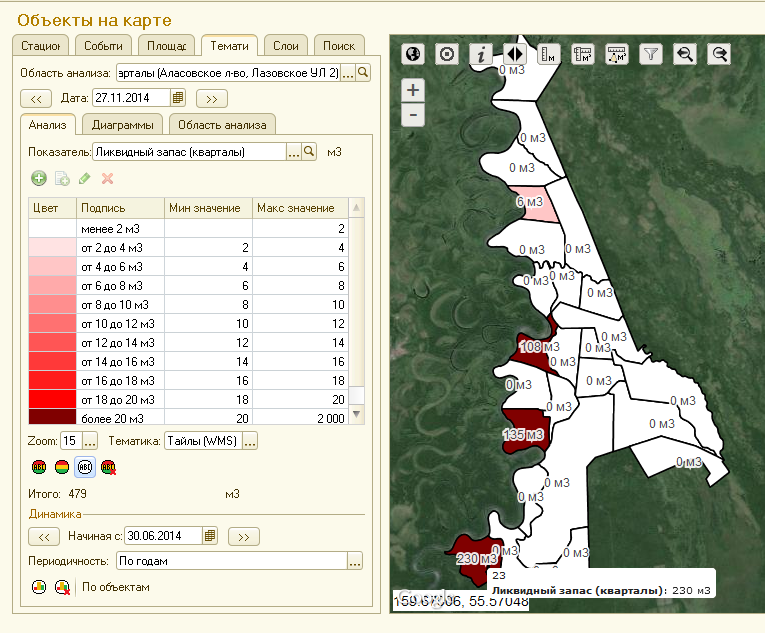 Анализ целевых показателей через тематические карты
6
Площади рубок и Ликвидные запасы могут быть проанализированы на тематической карте в разрезе лесопользователей.
Значение показателя характеризуется цветными овалами, согласно легенде.
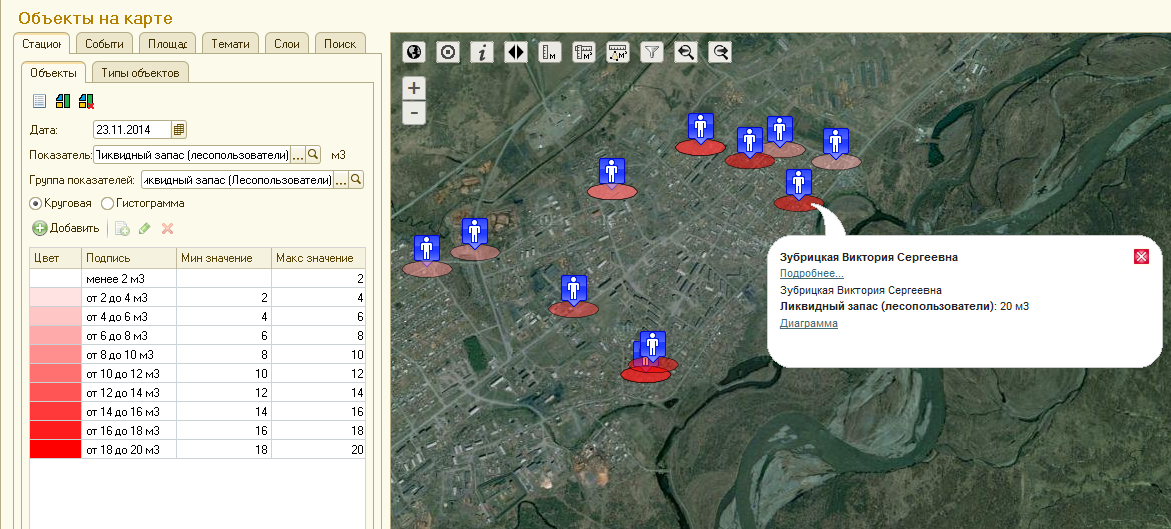 7
Мобильные приложения
Используя мобильные приложения, агентство получает возможность организовать сбор данных от лесников.  

Находясь в определенном месте, лесник имеет возможность сформировать сообщение,  прикрепить к нему фото и видео информацию, сохранить в телефоне(планшете) и затем, при наличии «интернета» отправить все сохраненные сообщения в Систему.

	Сообщение мгновенно покажется 
на карте,
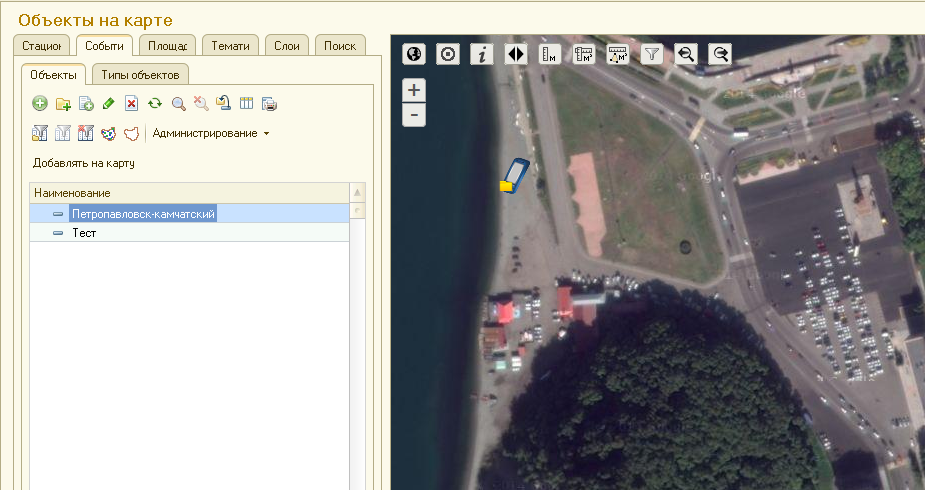 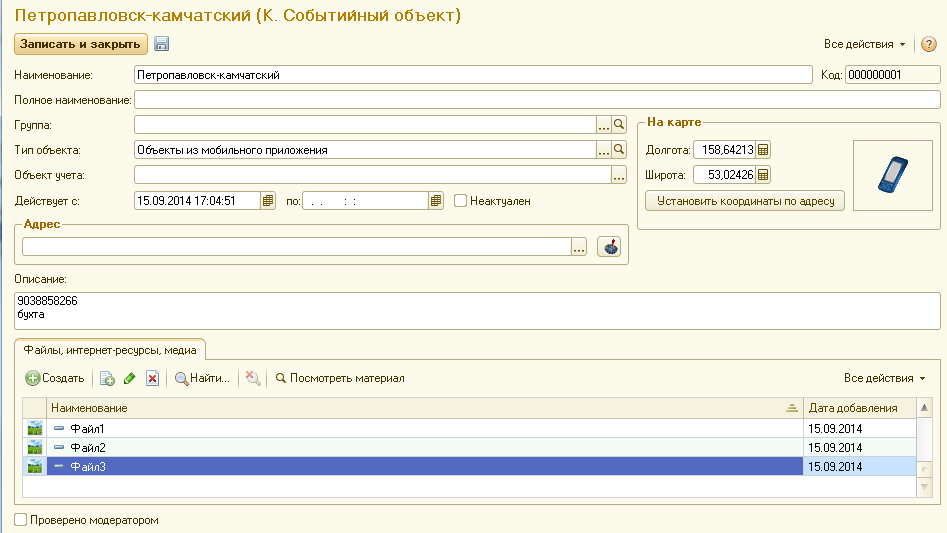 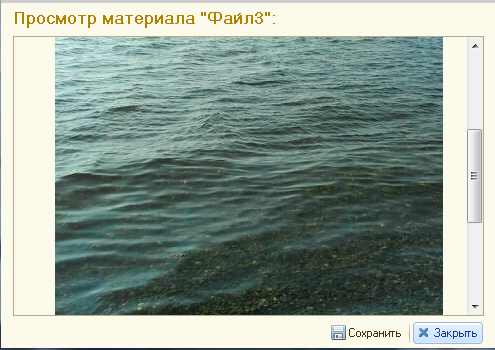 8
Мобильные приложения
Мобильное приложение «ГеосТрекер» позволяет леснику, используя телефон или планшет, фиксировать определенные лесные площади и отправлять их в Систему как только появится «интернет».
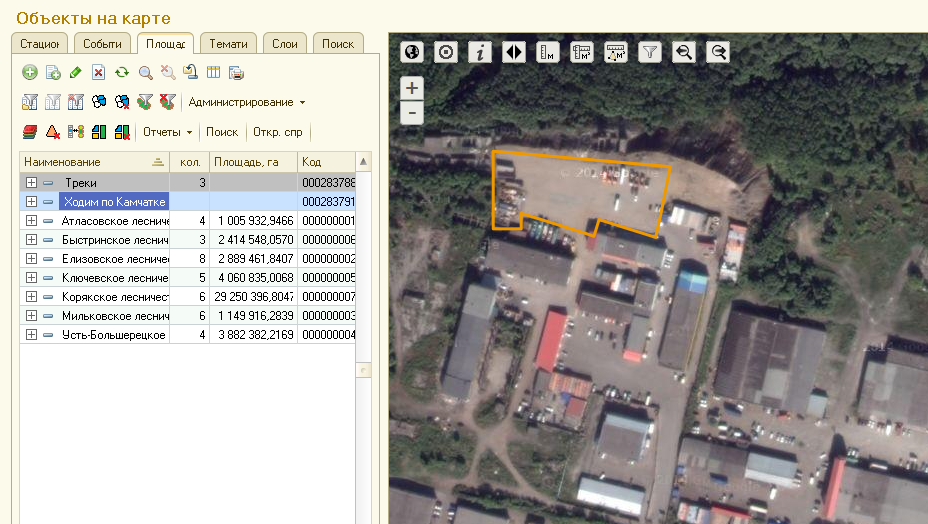 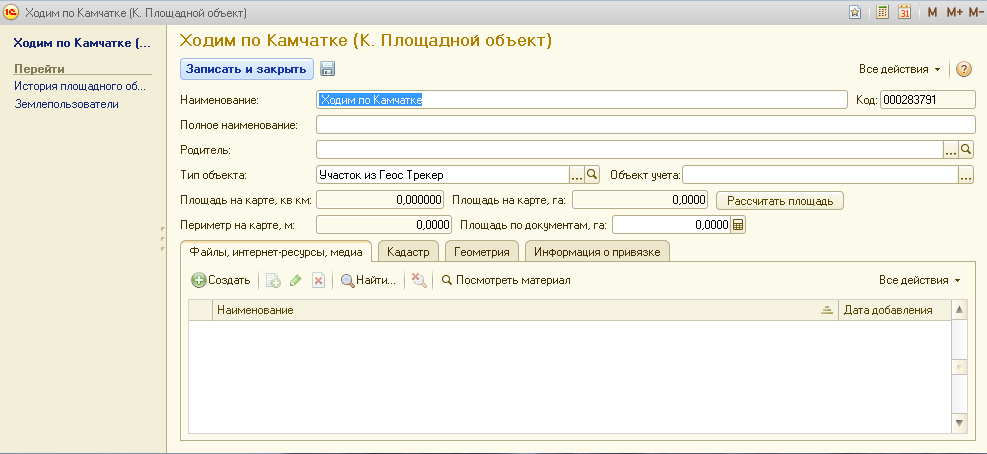 9
Загрузка треков
Информация, полученная  от GPS  приемников, может быть загружена 
при помощи встроенных средств.
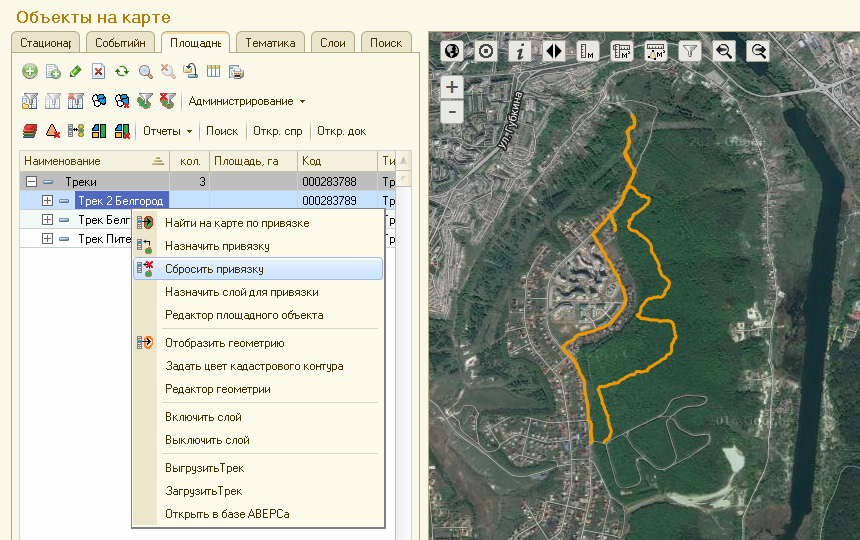 1
Подсистема
«Рыбное хозяйство»
2
Подсистема «Рыбное хозяйство» включает следующие геоинформационные массивы данных:
 
Слой рыбопромысловых участков
Слой рыбопромысловых зон и подзон 
Cлой водных объектов аквакультуры
Cлой объектов инвестиционных проектов
Cлой береговых заводов.
Cлой объектов судов рыбопромыслового флота
База данных производственно-экономических показателей деятельности  министерства рыбного хозяйства Камчатского края
3
Слой рыбопромысловых участков
Источником данных для формирования слоя послужил документ 
«Перечень рыбопромысловых участков на территории Камчатского края 
в редакции всех Постановлений Правительства Камчатского края. 
Выполнено создание цифрового слоя практически «с нуля» - по текстовым описаниям, содержащимся в Постановлении.
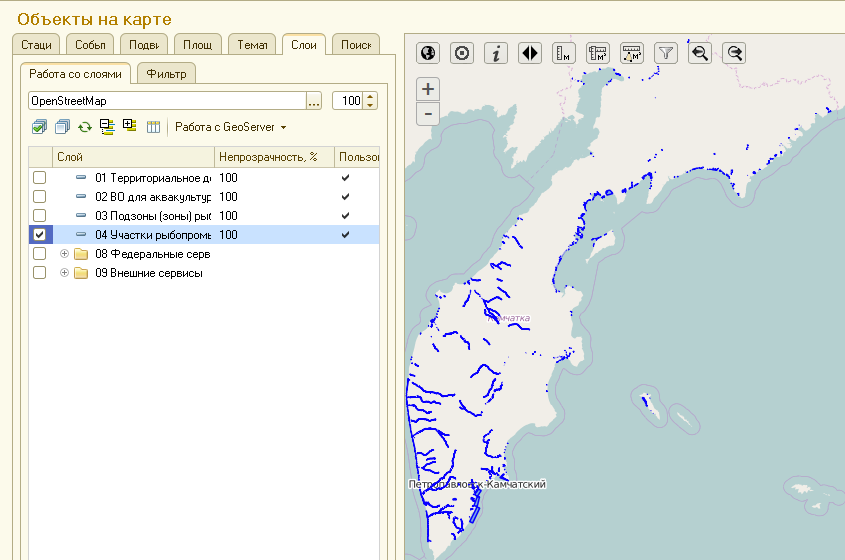 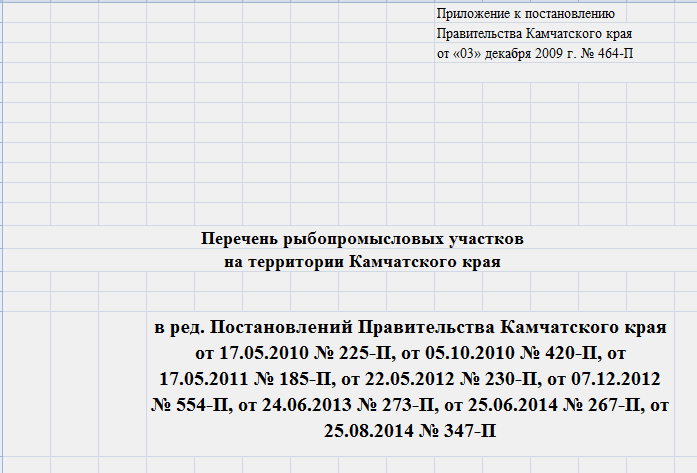 4
Инфраструктура пространственных данных Камчатского края
Картографическая основа Подсистемы рыбного хозяйства интегрирована 
с общей системой «Инфраструктура пространственных данных Камчатского края»
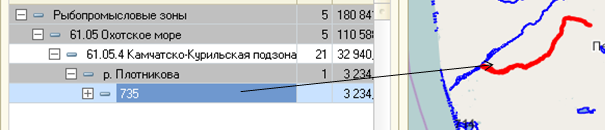 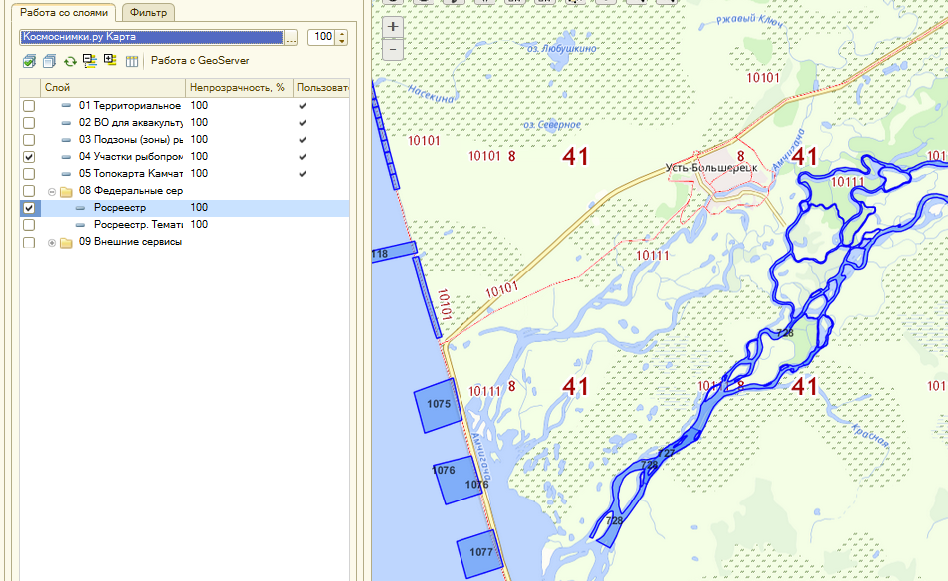 Слой РПУ
 совмещен 
со слоем 
Росреестра
5
Слой рыбопромысловых участков
Пользователям предоставляются возможности разностороннего анализа данных по РПУ в разрезах: зон, подзон, водных объектов, муниципальных районов, пользователей. 
Разрезы анализа могут группироваться в различных вариациях. 
Деловая графика позволяет выполнять экспресс оценку распределения участков.
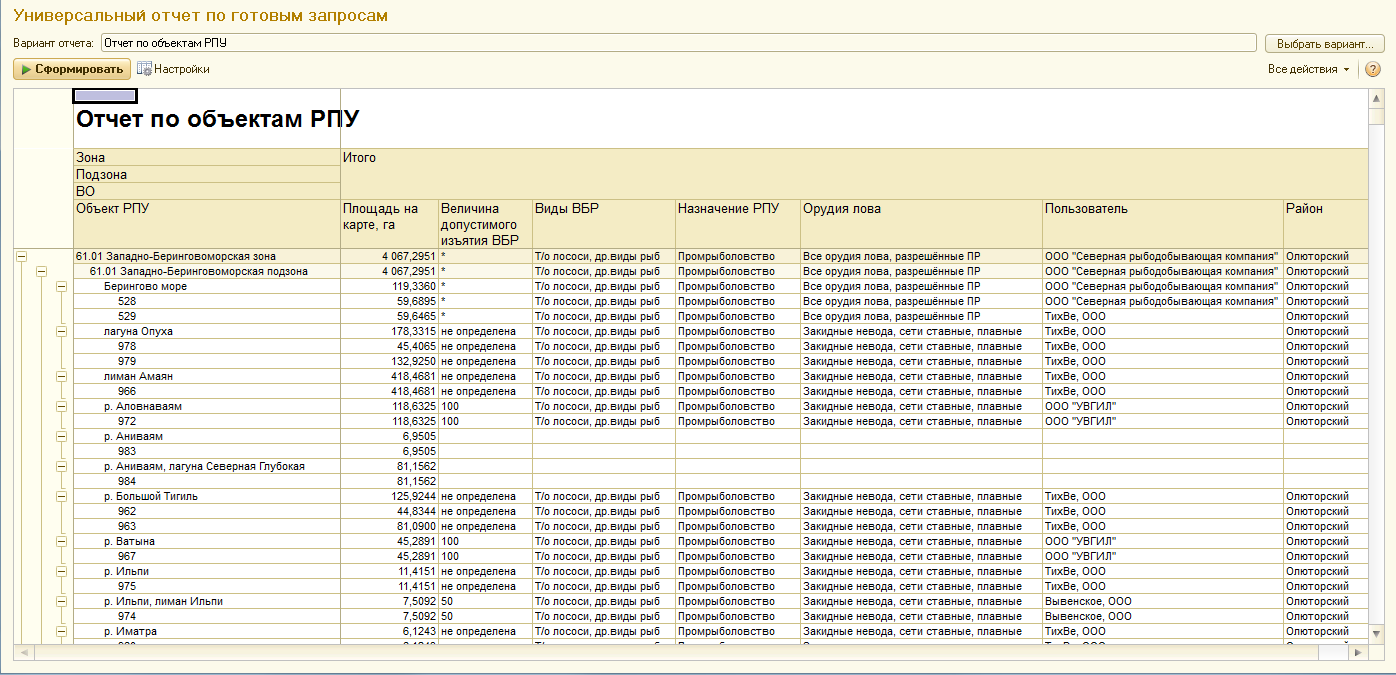 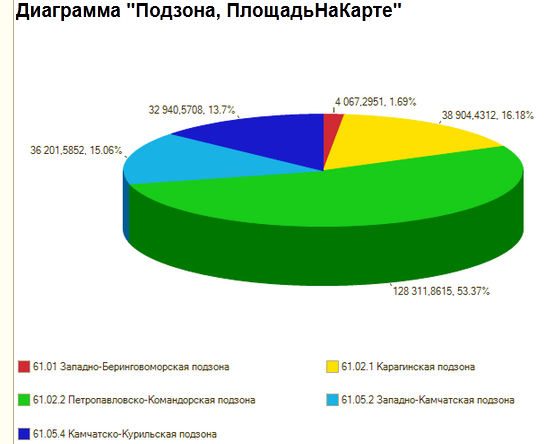 6
6
Геоинформационный анализ показателя «Вылов кеты» 
в комплексе с анализом вылова других видов лососей
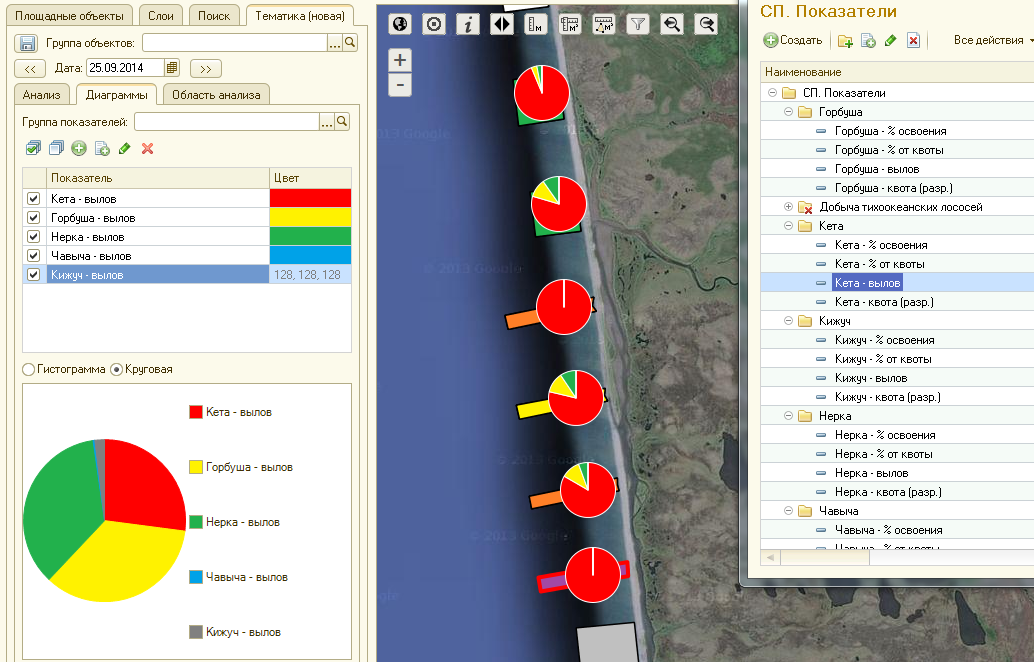 7
Анализ показателей через табличный отчет. 
Группировки вниз – зоны, подзоны, водные объекты, 
предприятия – пользователи, рыбопромысловые участки
Вправо – показатели.
7
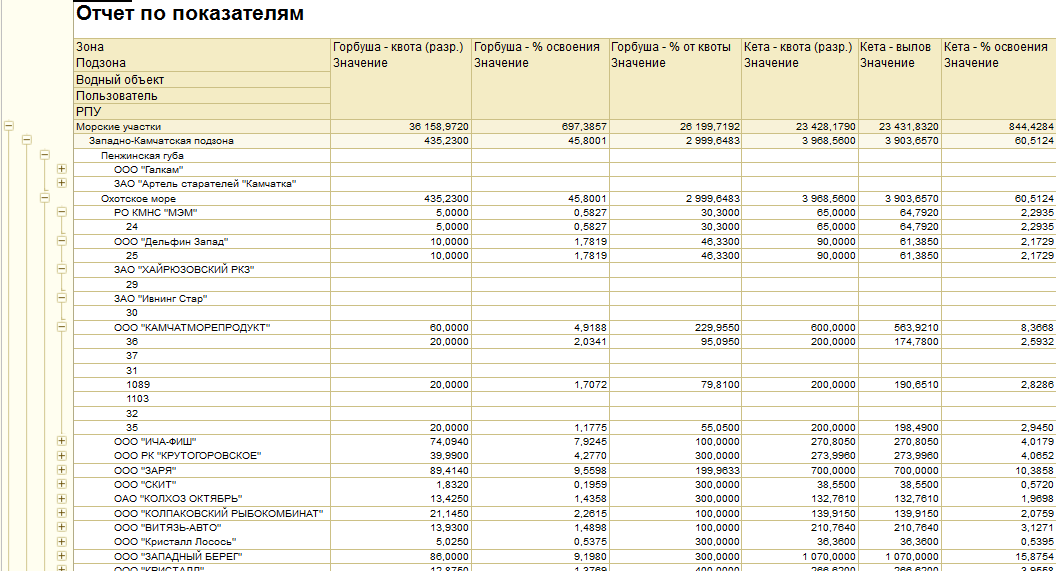 Слой рыбопромысловых подзон
8
Ввиду отсутствия готовых картографических данных, 
 слой создан «с нуля» - на основе открытой информации о рыбопромысловых зонах.
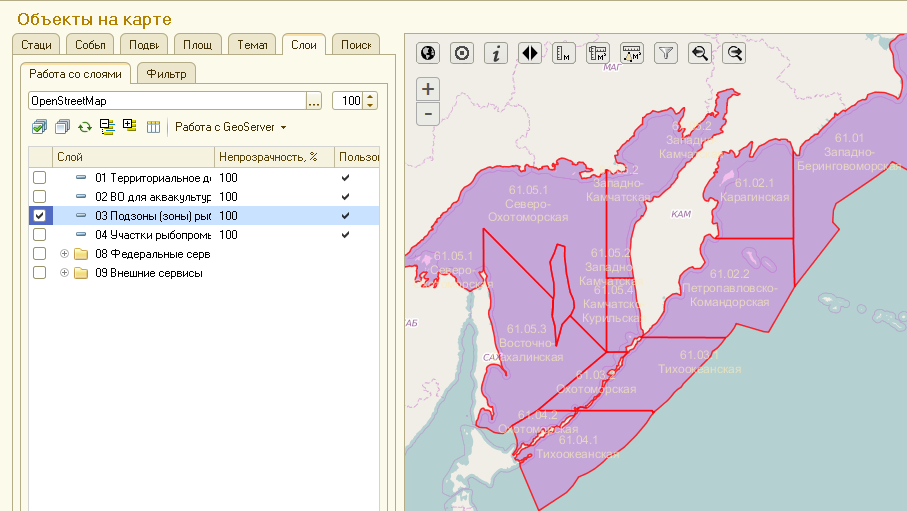 9
Слой водных объектов аквакультуры
(инвестиционных площадок)
Источником данных для формирования  цифрового слоя послужил  Word-документ  
		«Перечень водных объектов, пригодных для целей аквакультуры»
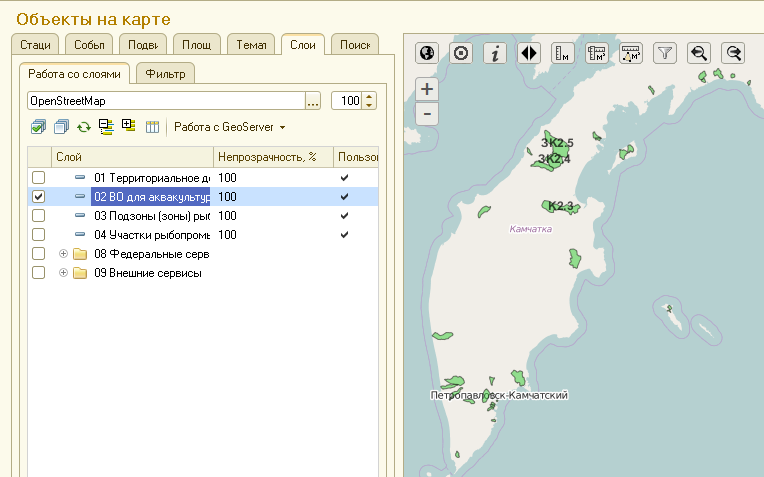 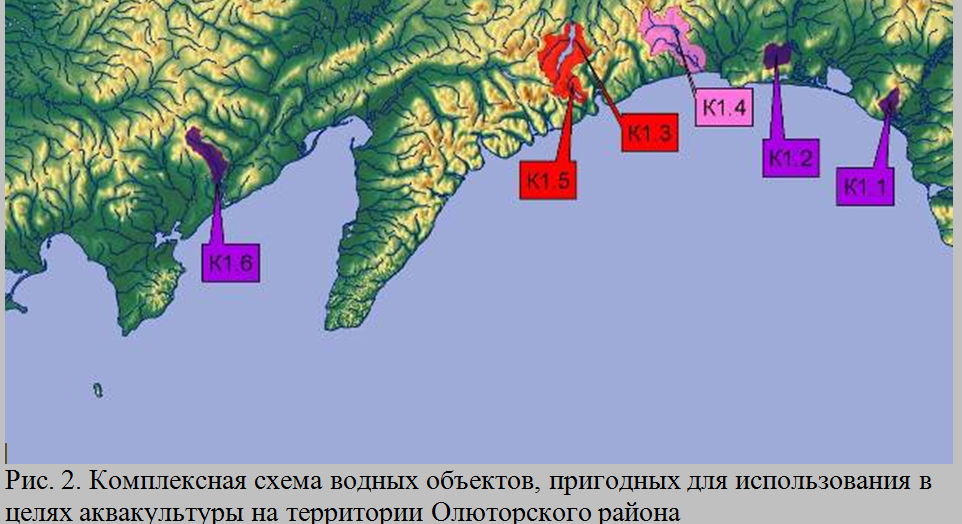 10
Слой инвестиционных проектов
Где бы Вы не находились -  доступна полная информация о проекте
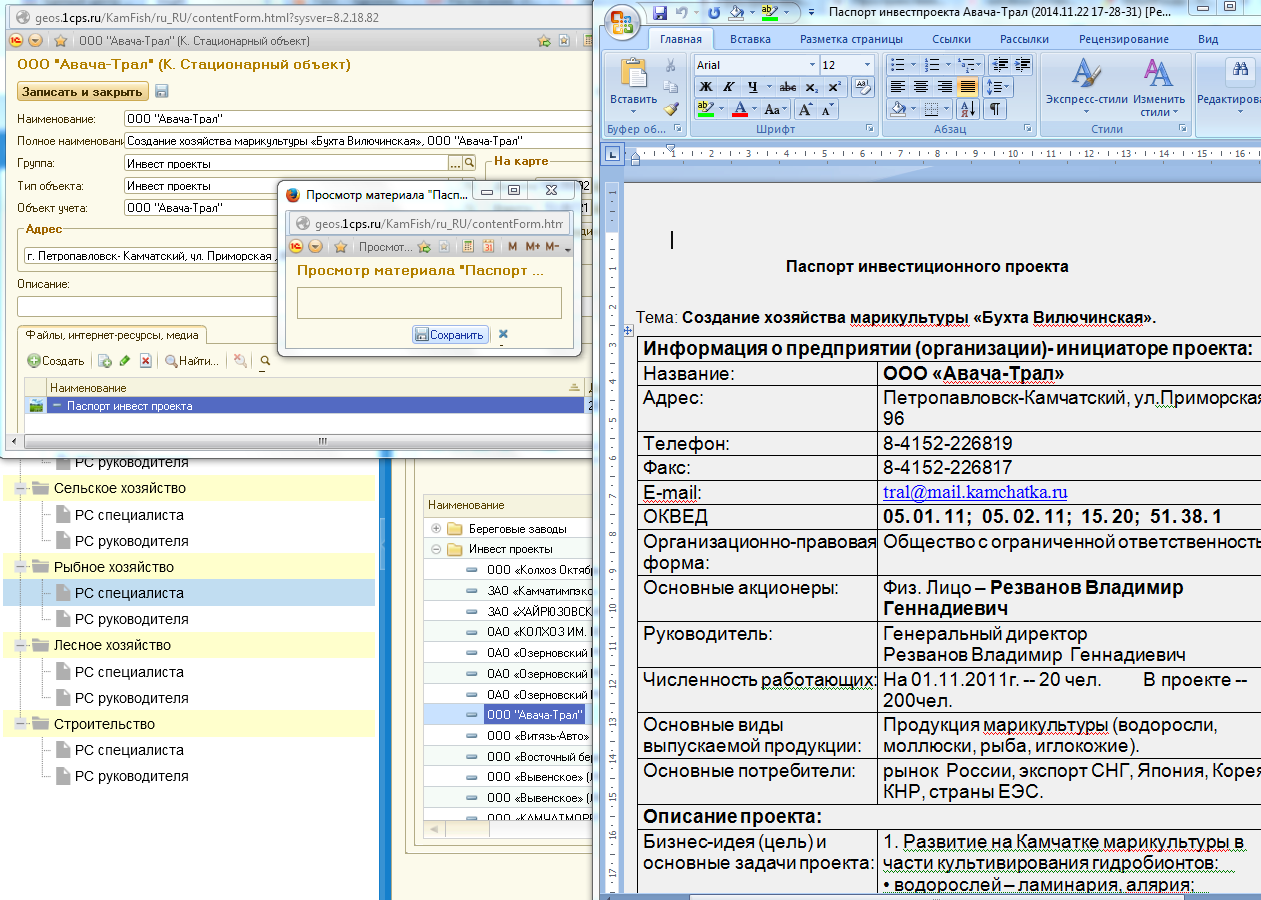 Слой береговых заводов
11
Сформирован геоинформационный слой заводов по производству рыбной продукции
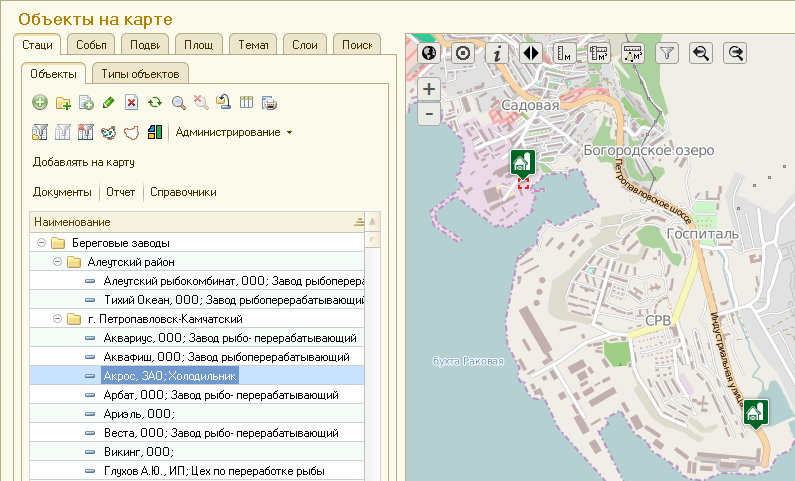 12
Слой объектов флота
В Систему загружена информация о 2600 судах различного назначения. 
Реализована возможность определения местонахождения  той части судов, которые зарегистрированы в международной системе on-line мониторинга,
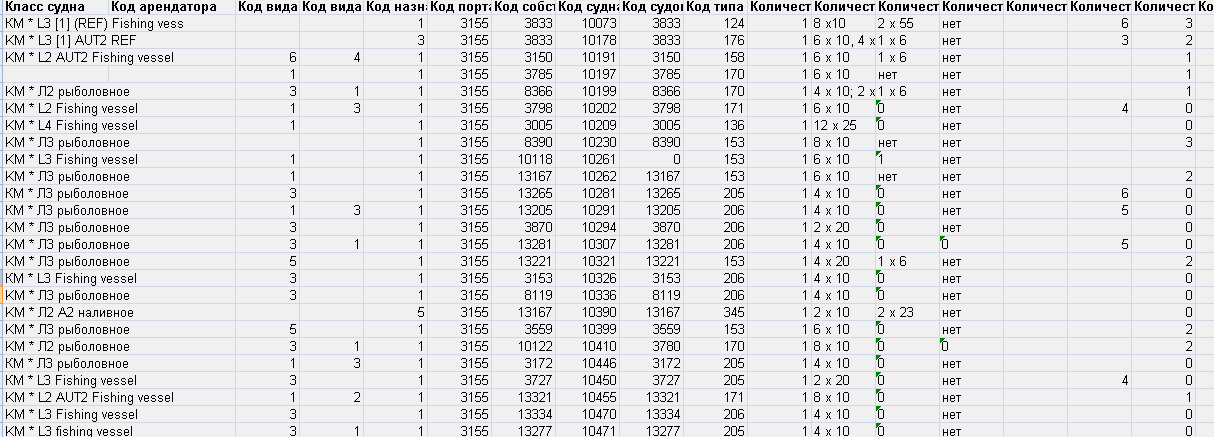 Для добавления текста щелкните мышью
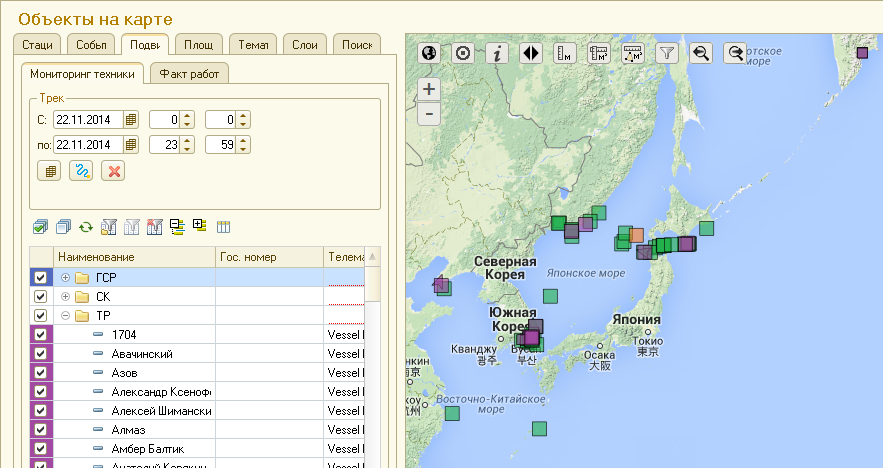 Слой объектов флота
13
Каждое судно в Системе  - это объект базы данных, имеющий  свойства интеграции  с любой открытой системой мониторинга. Пользователям предоставляется  расширенная информация о каждом судне.
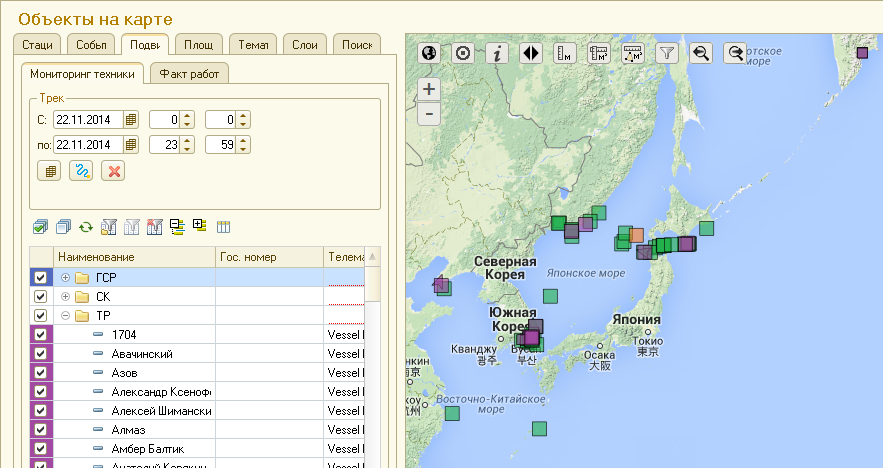 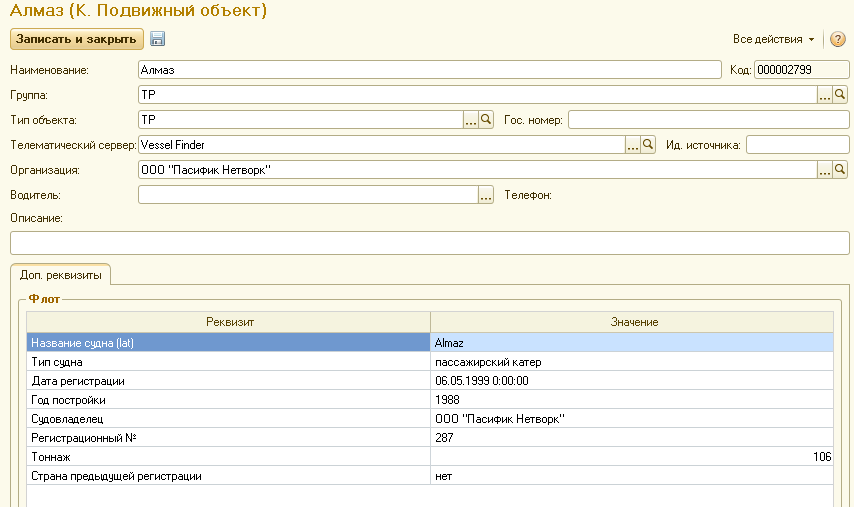 Анализ показателей
14
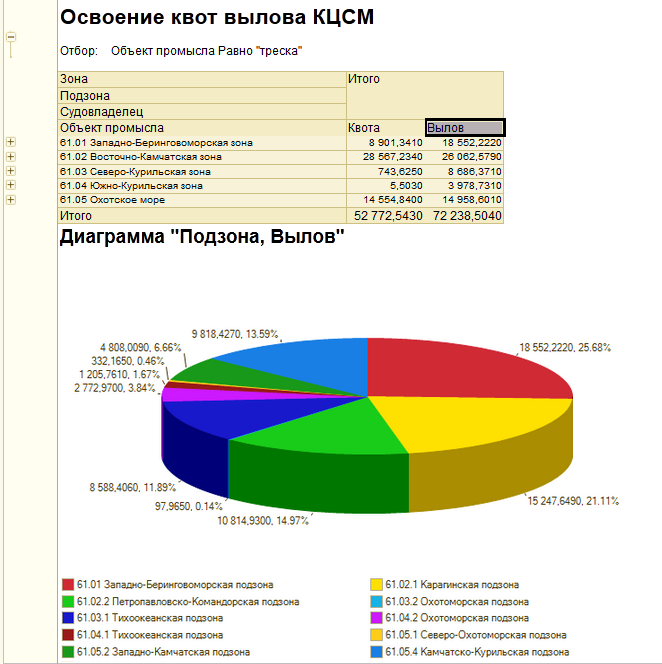 Информация от КЦСМ о квотах и вылове

Выборка данных 
по 
Объекту промысла = Треска
Анализ показателей
15
Тематическая карта по показателю «Горбуша(вылов)» на слое «Подзоны»
дополнена круговыми диаграммами для анализа  вылова по другим видам лососей.
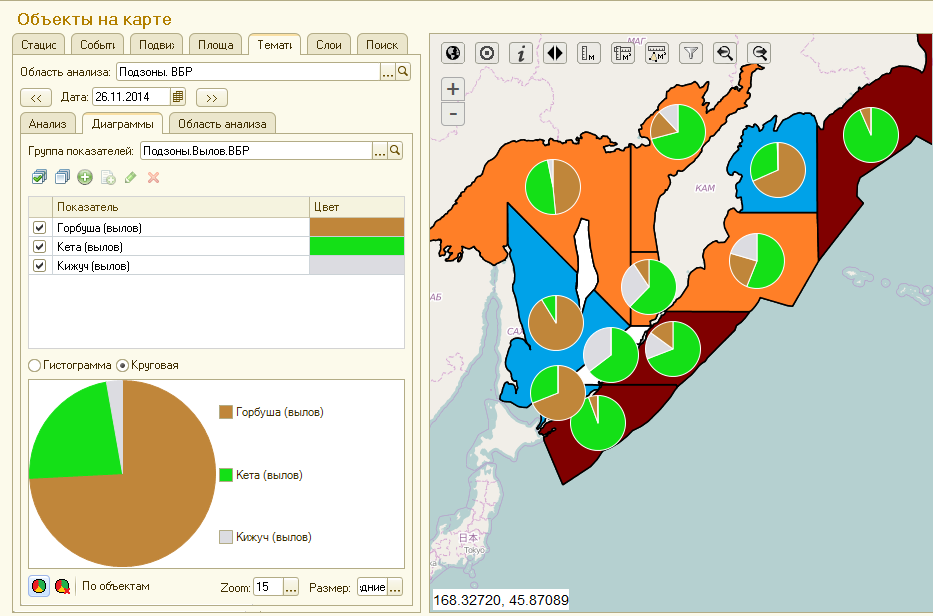 Презентация закончена

Благодарю за внимание